Khi muốn nâng một vật, người ta cần tác dụng lực có hướng thẳng đứng lên trên (hình bên). Có cách nào tận dụng được trọng lượng của người để nâng được vật lên cao hay không?
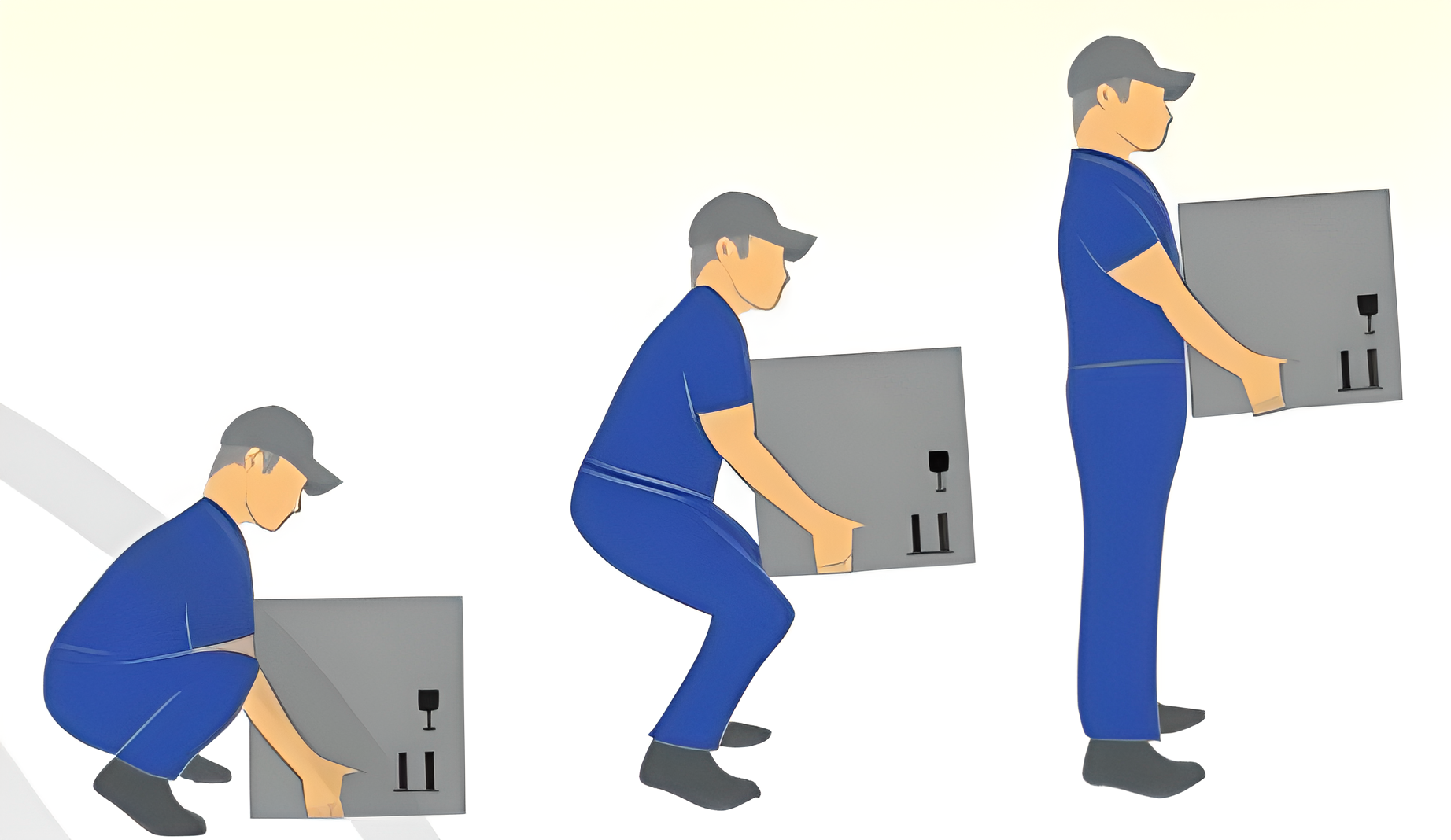 BÀI 19: ĐÒN BẨY
Giáo viên: Đinh Công Hoàng
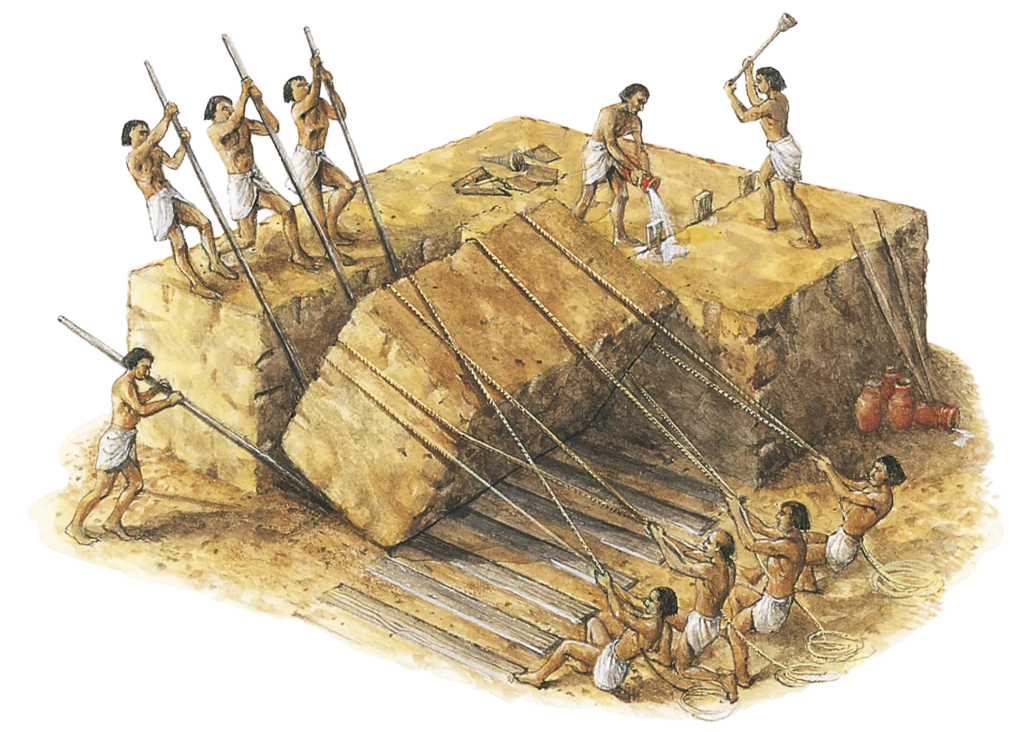 NỘI DUNG BÀI HỌC
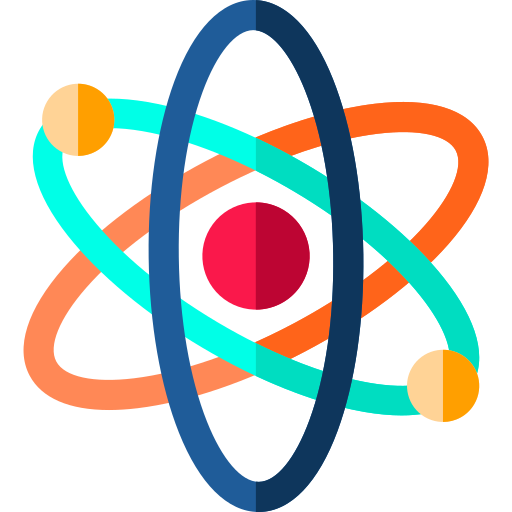 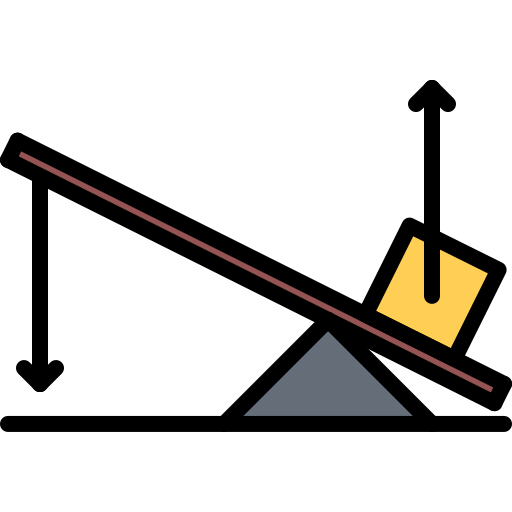 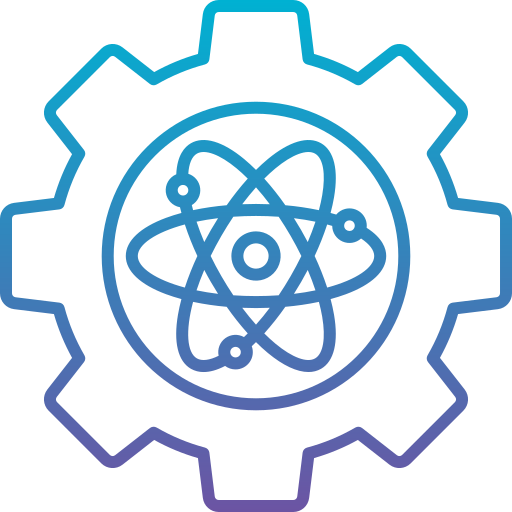 TÁC DỤNG CỦA ĐÒN BẨY
CÁC LOẠI ĐÒN BẨY
ỨNG DỤNG CỦA ĐÒN BẨY
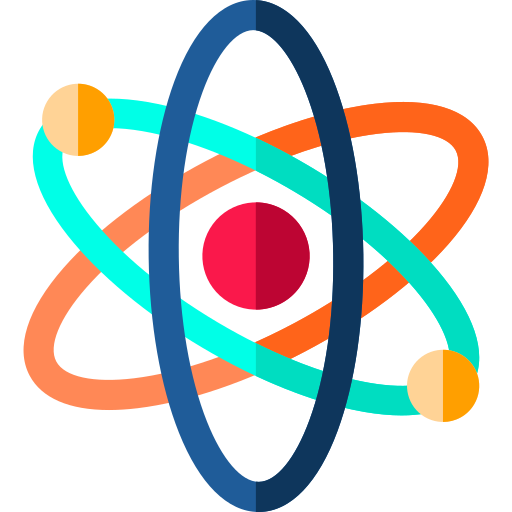 Tác Dụng Của Đòn Bẩy
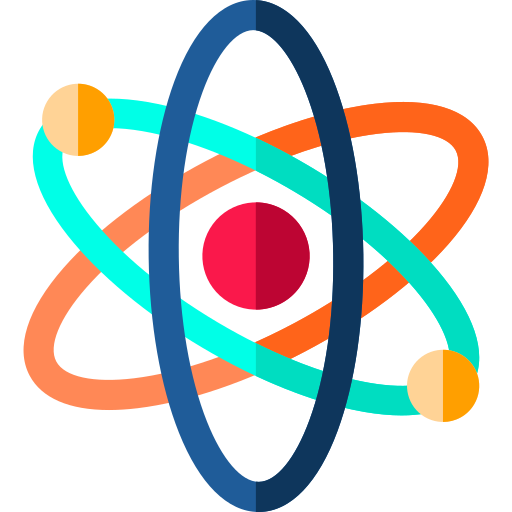 Tác Dụng Của Đòn Bẩy
Khi một vật quay do chịu lực tác dụng, nó có thể tác dụng lực lên một vật khác
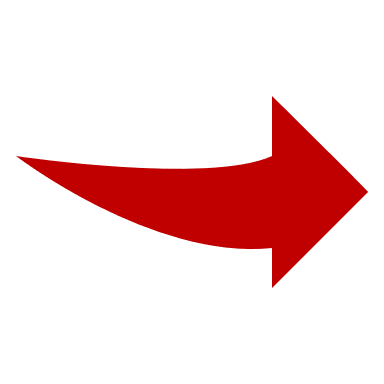 Đòn Bẩy
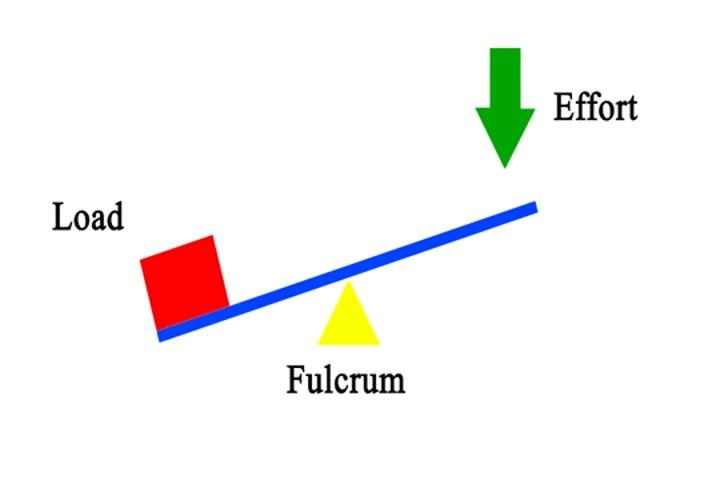 Đòn bẩy có thể làm thay đổi hướng của lực tác dụng
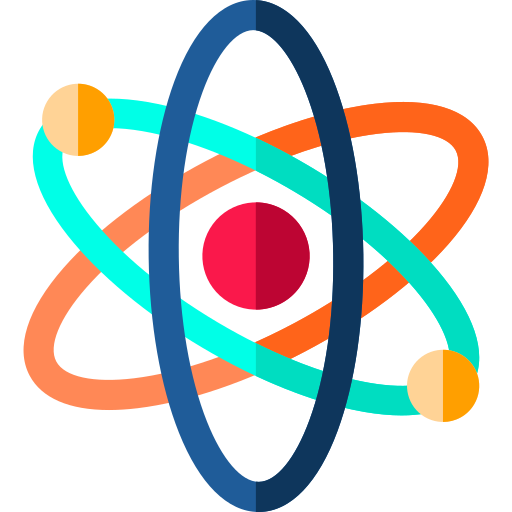 Tác Dụng Của Đòn Bẩy
Mô hình đòn bẩy đơn giản
B
Lực
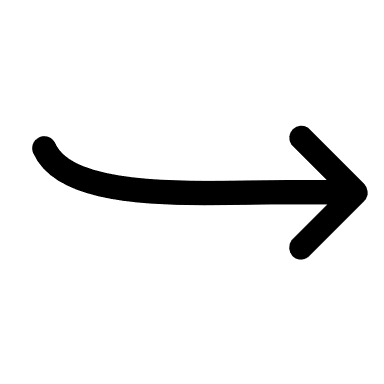 Vật
Điểm tựa
A
Đòn bẩy gồm:
-  Điểm tựa O
- Khoảng cách từ giá của lực tác dụng tới điểm tựa gọi là cánh tay đòn
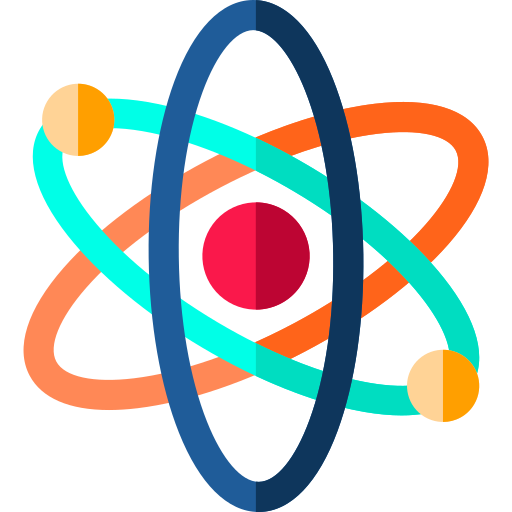 Tác Dụng Của Đòn Bẩy
Thí nghiệm
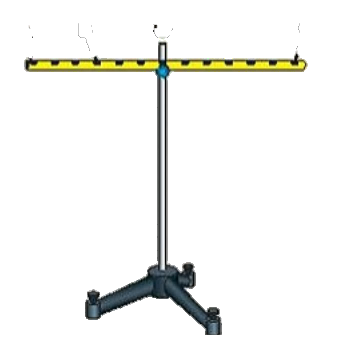 Dùng lực kế tác dụng lực vào đòn bẩy AB, đòn bẩy có thể tác dụng lực nâng quả nặng.
2N
1,5N
1N
0,5N
Thay đổi cánh tay đòn bằng cách móc lực kế vào các vị trí khác nhau
Đọc giá trị của lực kế khi nâng được các quả nặng để thanh cân bằng ở mỗi vị trí của lực kế.
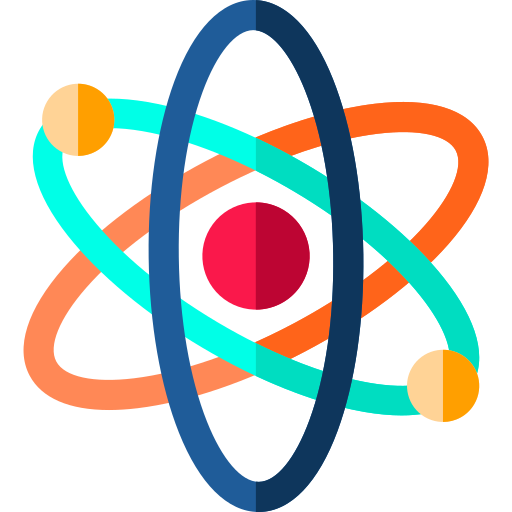 Tác Dụng Của Đòn Bẩy
Câu hỏi
Trả lời
Câu 1: Đòn bẩy AB có tác dụng thay đổi hướng lực tác dụng khi nâng quả nặng như thế nào?
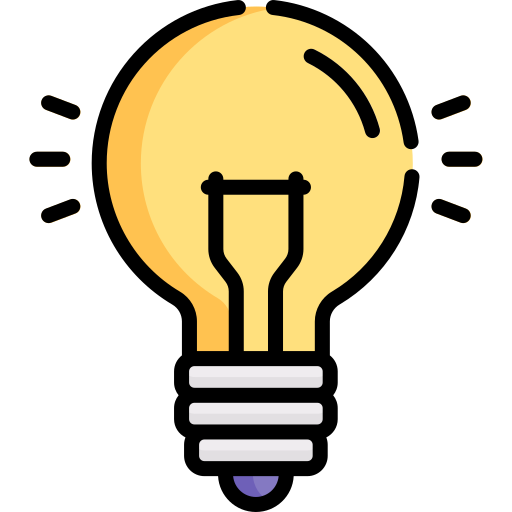 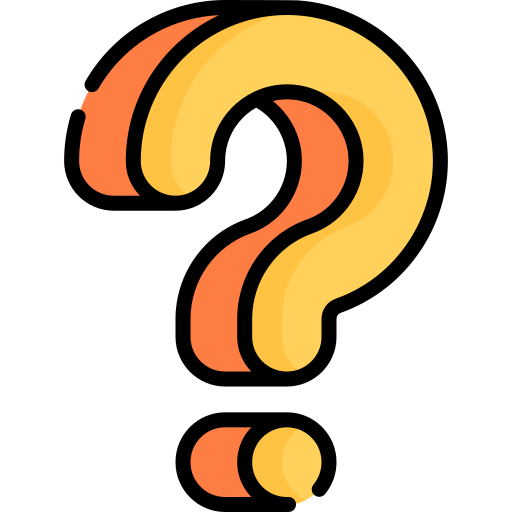 Khi thay đổi vị trí của lực kế trên đòn bẩy AB ở đầu A và giữ nguyên vị trí vật treo ở đầu B ta thấy rằng:
+ Lực kế càng ở gần điểm tựa O thì giá trị của lực kế chỉ càng lớn.
+ Lực kế càng ra xa điểm tựa O thì giá trị của lực kế càng nhỏ.
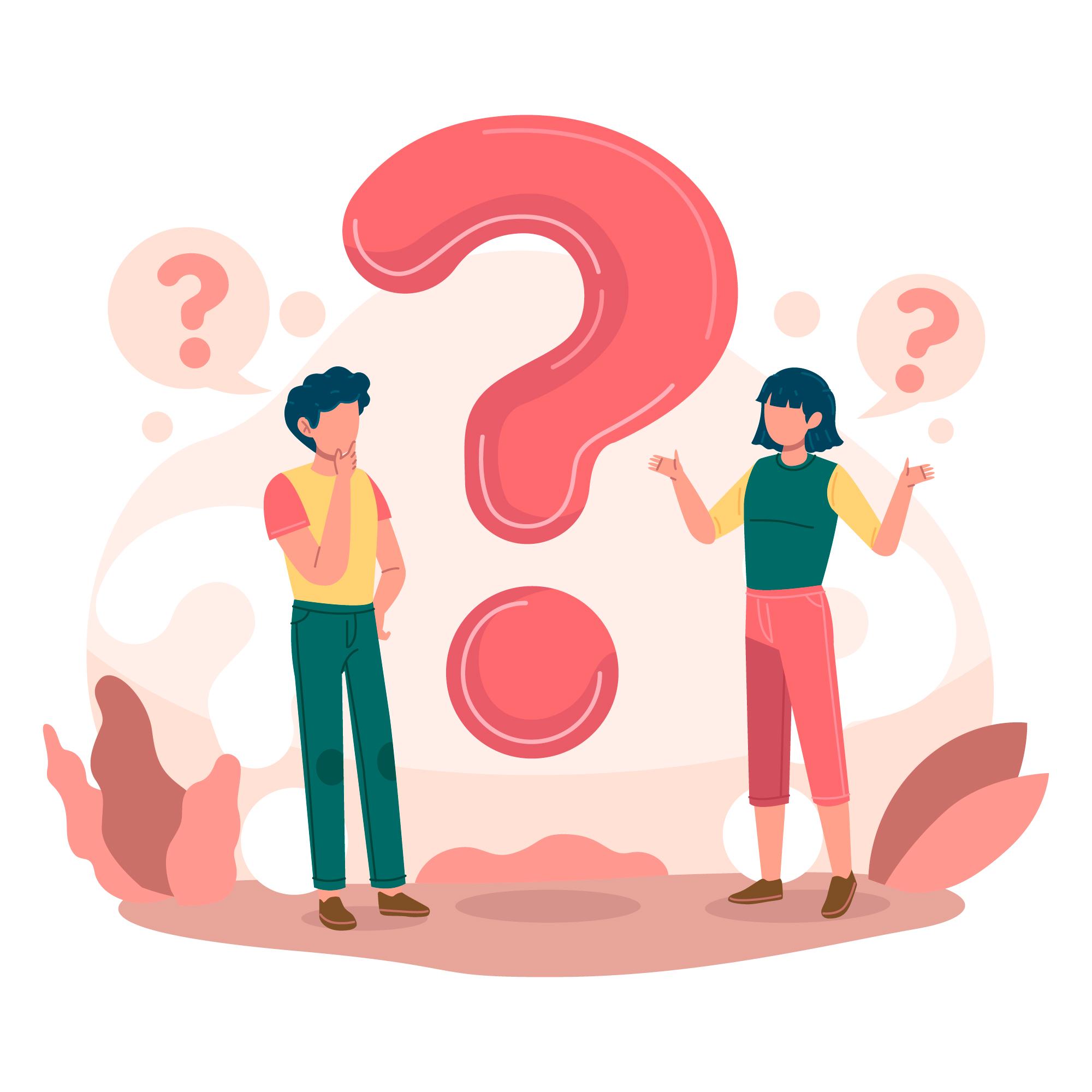 Câu 2: Khi nào đòn bẩy cho ta lợi thế về lực?
Đòn bẩy cho ta lợi thế về lực khi cánh tay đòn (khoảng cách từ điểm tựa O tới giá của lực) càng dài.
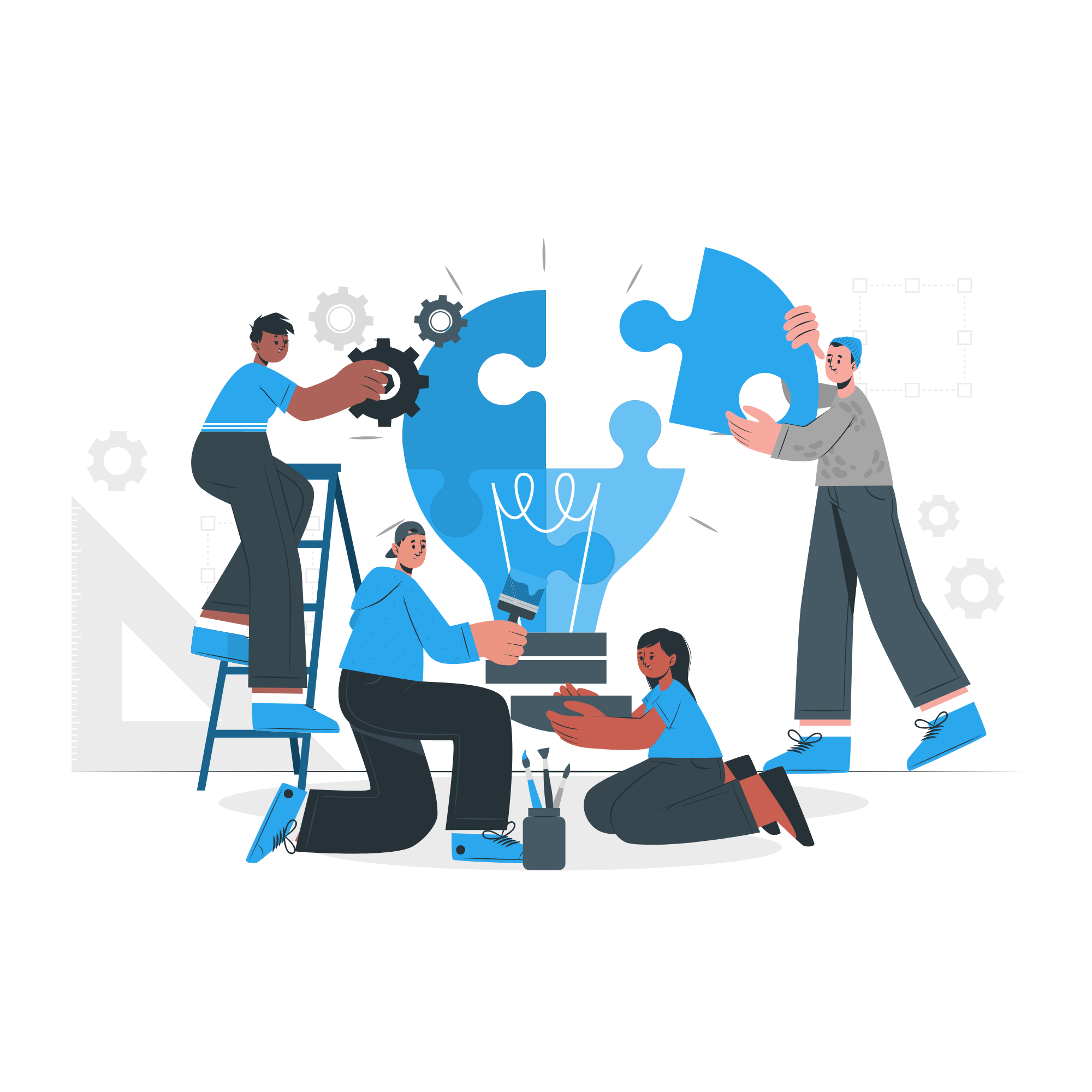 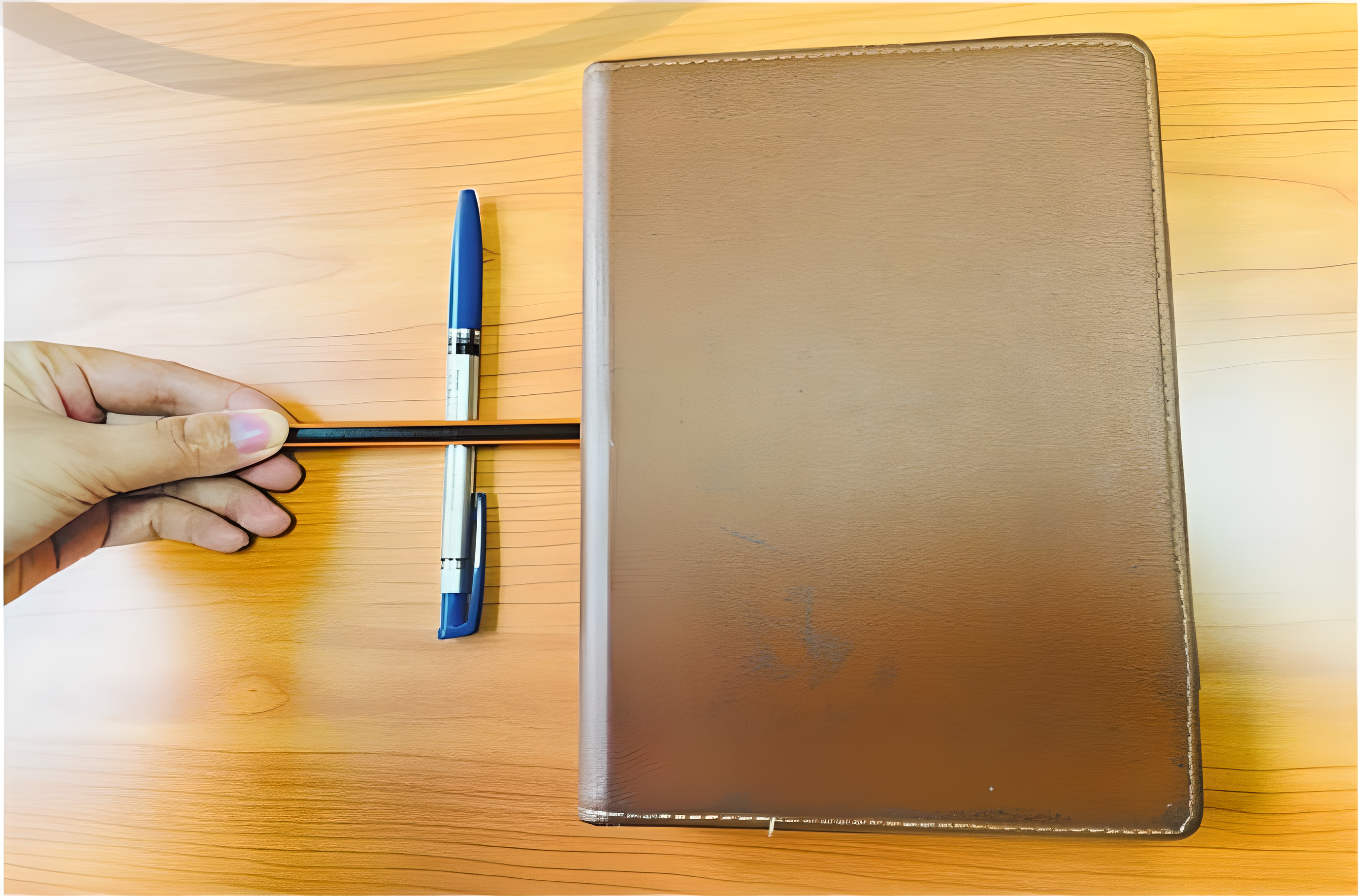 Có thể tạo ra đòn bẩy đơn giản bằng các dụng cụ học tập
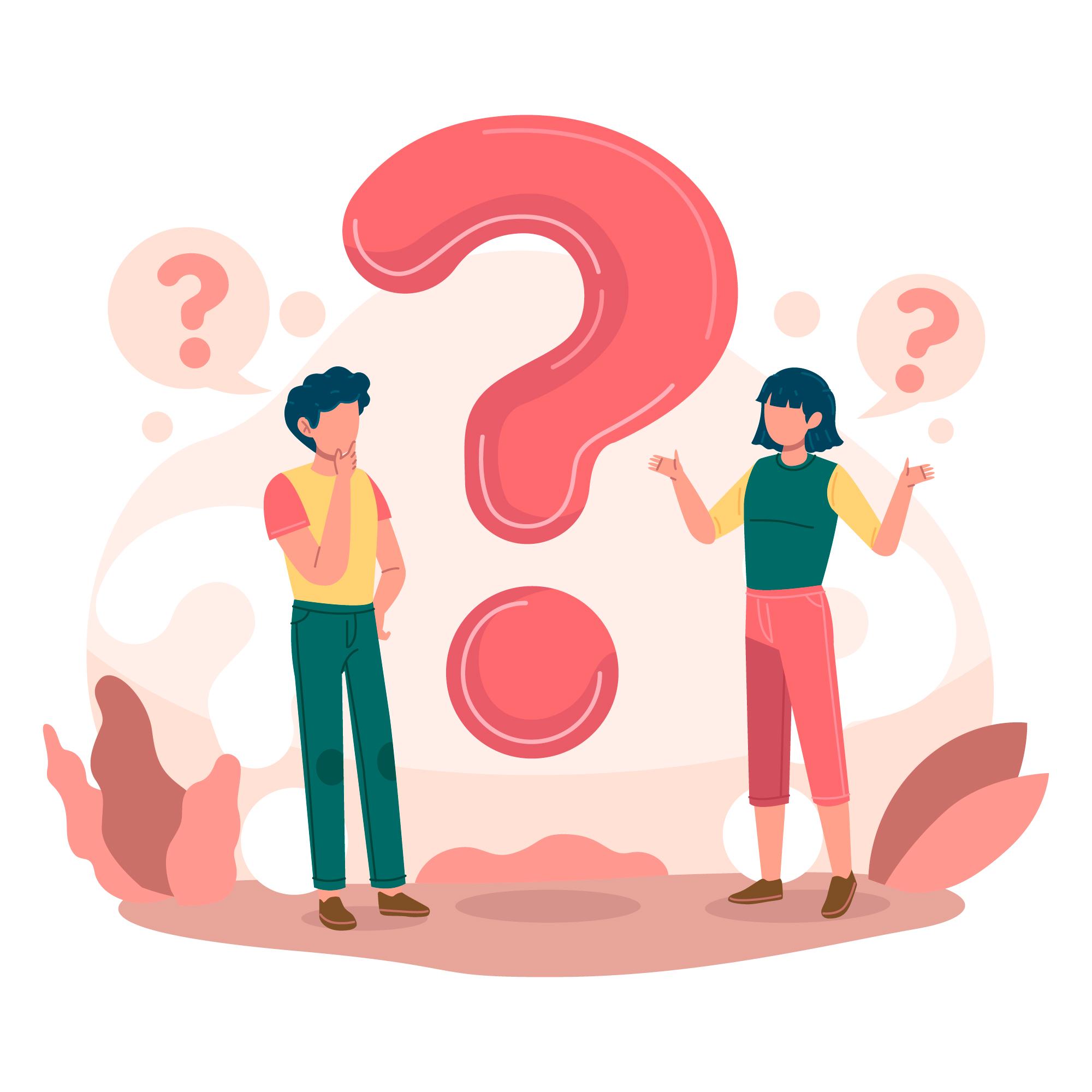 Nêu một số ví dụ về dùng đòn bẩy làm đổi hướng của lực tác dụng
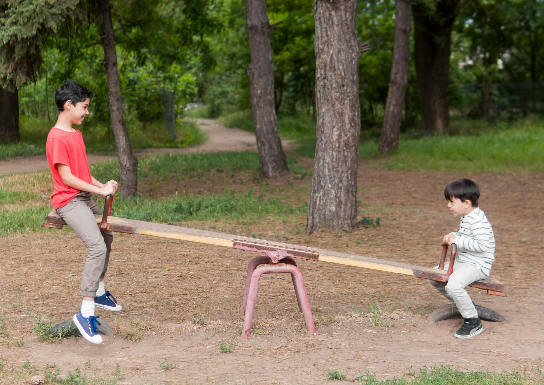 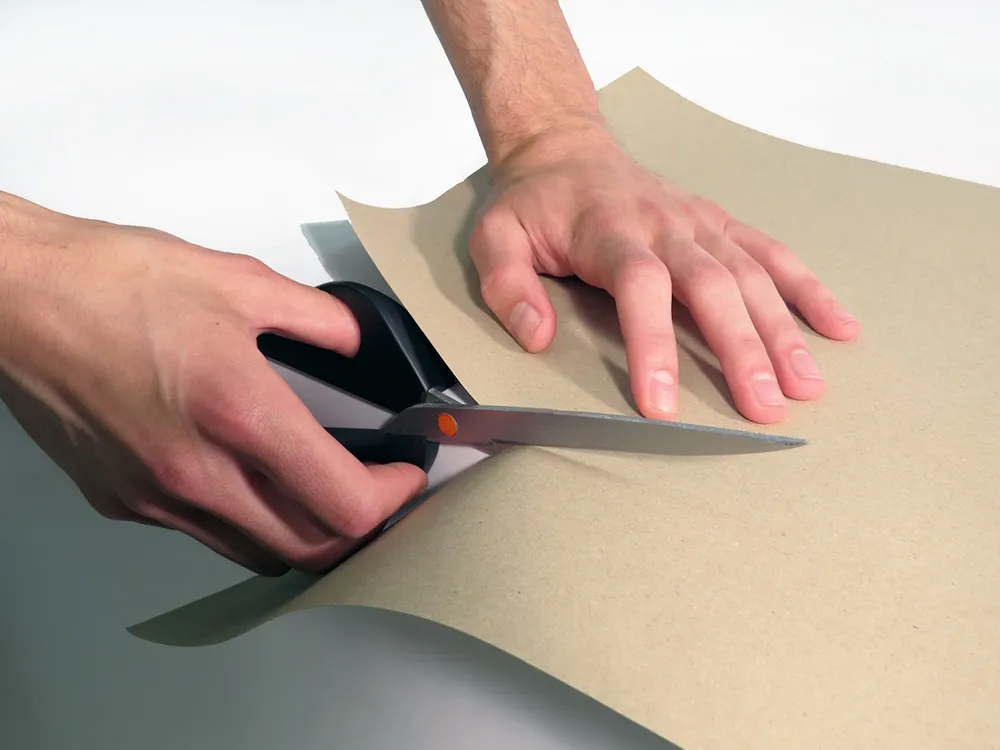 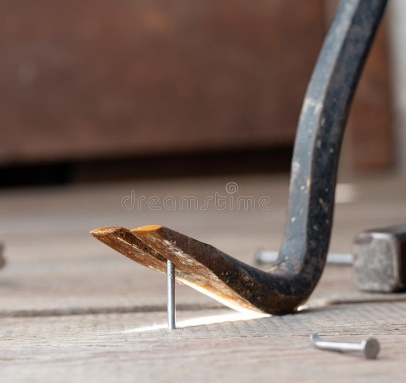 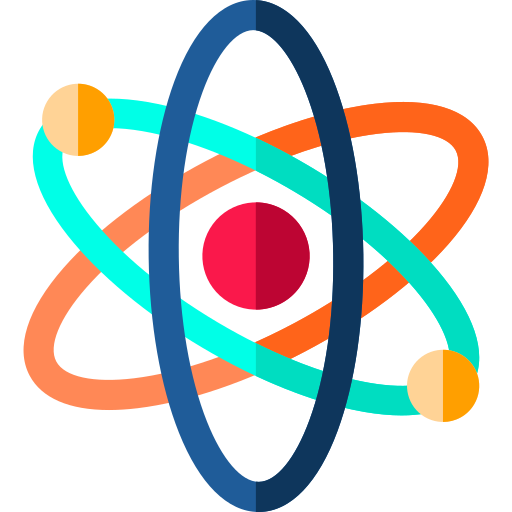 Tác Dụng Của Đòn Bẩy
Mô hình đòn bẩy đơn giản
B
Cánh tay đòn
Lực
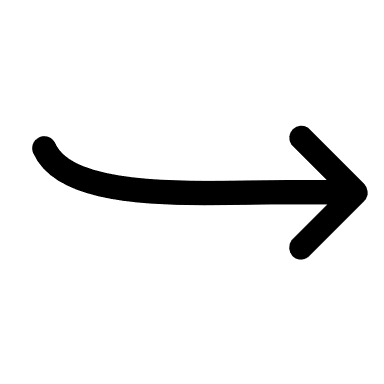 Vật
Điểm tựa
A
Đòn bẩy đã giúp đổi hướng lực tác dụng – cánh tay đòn càng dài càng có lợi về lực
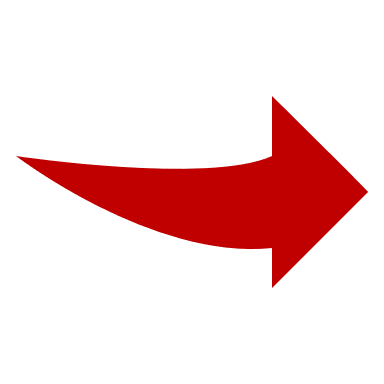 Xác định điểm tựa, cánh tay đòn trong các trường hợp ở Hình 19.2.
Câu hỏi
Trả lời
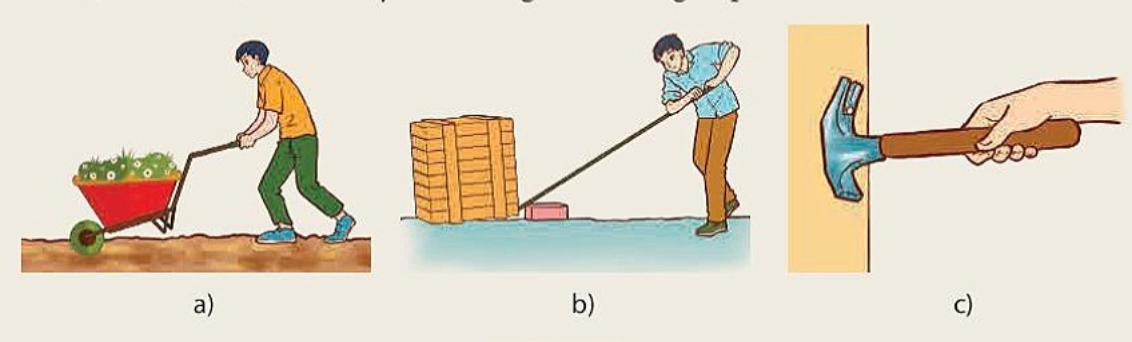 a)
c)
b)
Lực
Lực
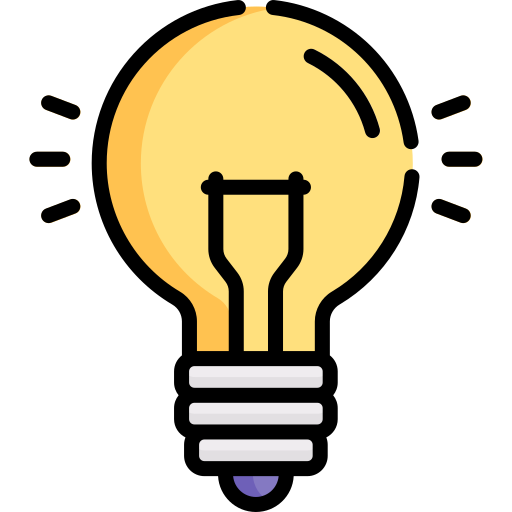 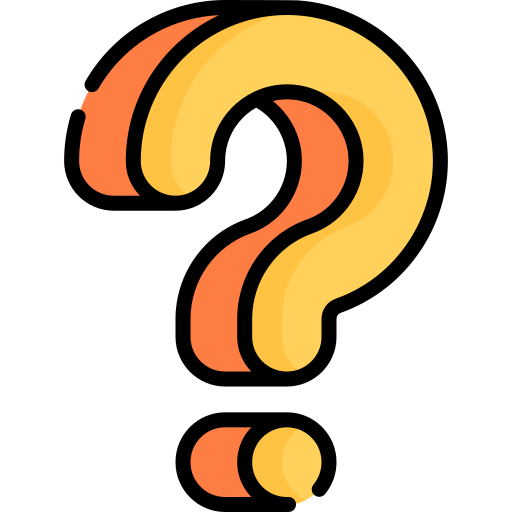 Cánh tay đòn
Lực
Điểm tựa
Cánh tay đòn
Cánh tay đòn
Điểm tựa
Điểm tựa
Trả lời
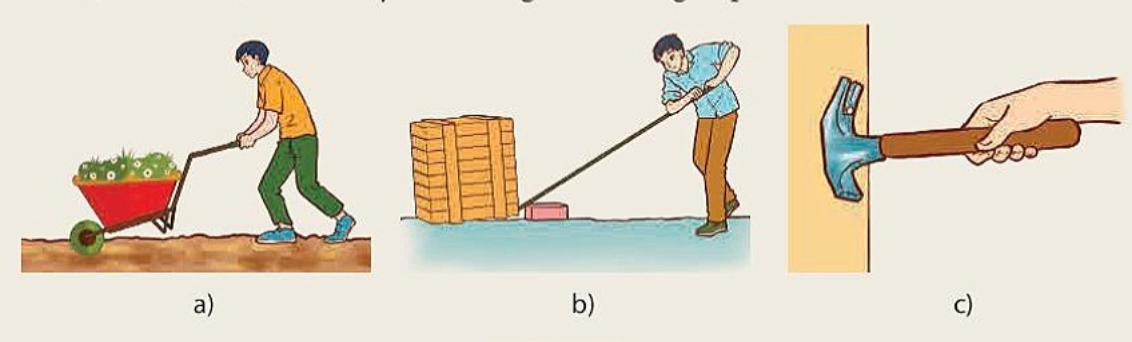 Lực
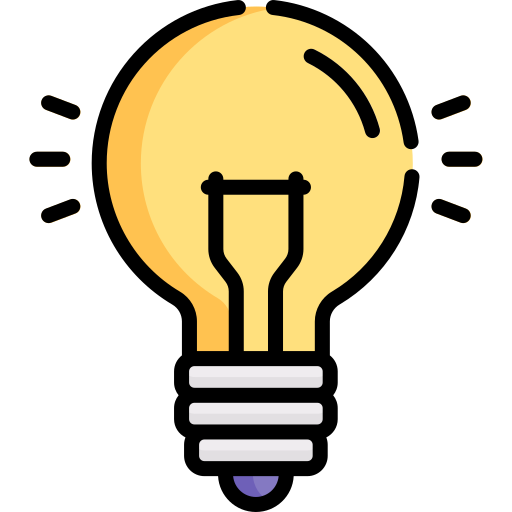 Cánh tay đòn
Điểm tựa
a)
Trả lời
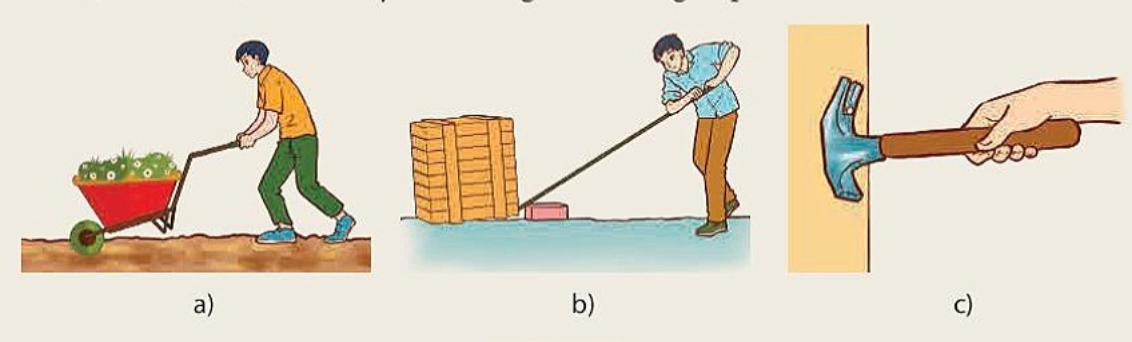 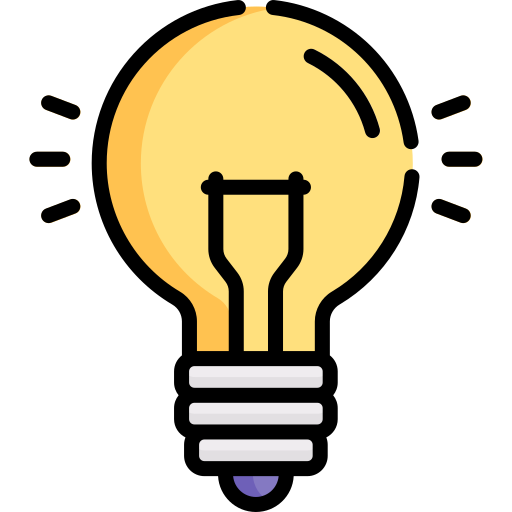 Lực
Cánh tay đòn
Điểm tựa
b)
Trả lời
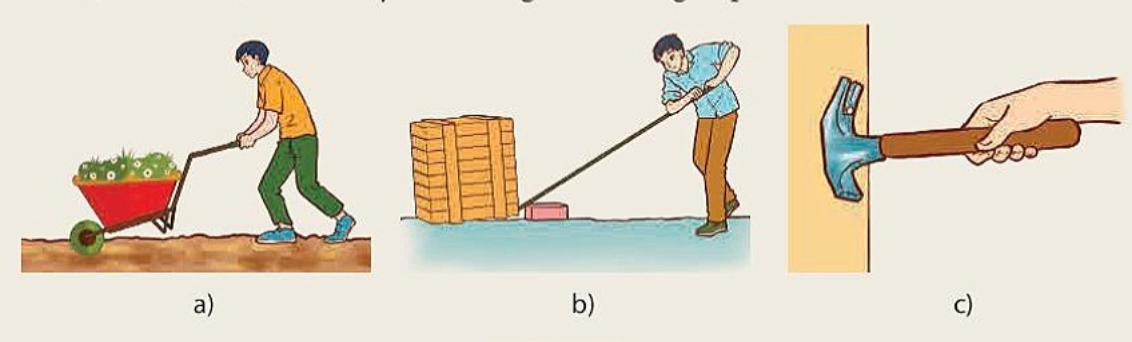 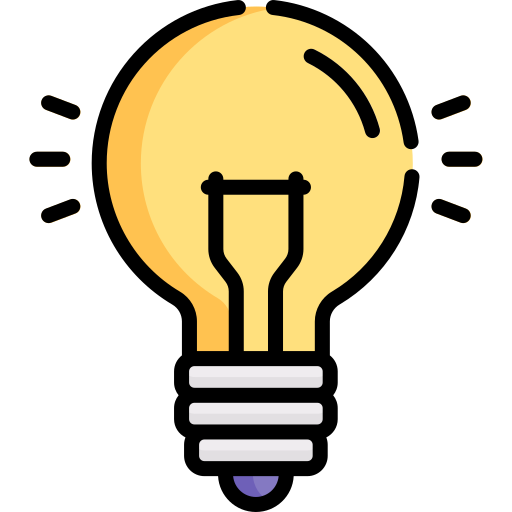 Cánh tay đòn
Lực
Điểm tựa
c)
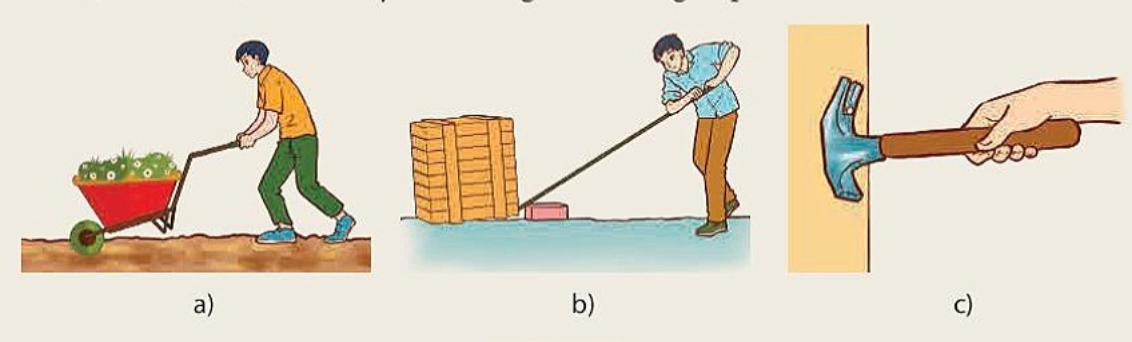 Câu hỏi
Trả lời
Câu 2: Sử dụng đòn bẩy như Hình 19.2 có thể làm đổi hướng tác dụng lực như thế nào?
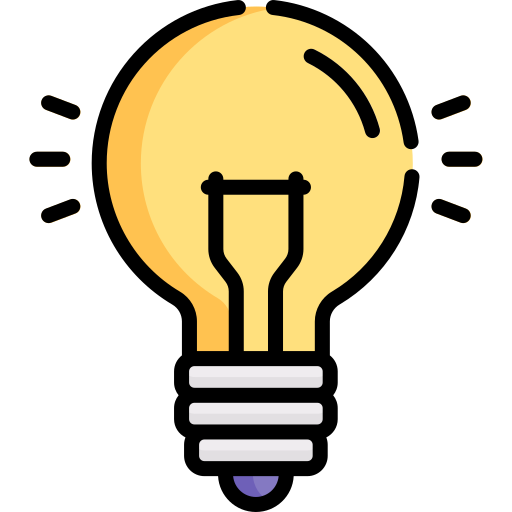 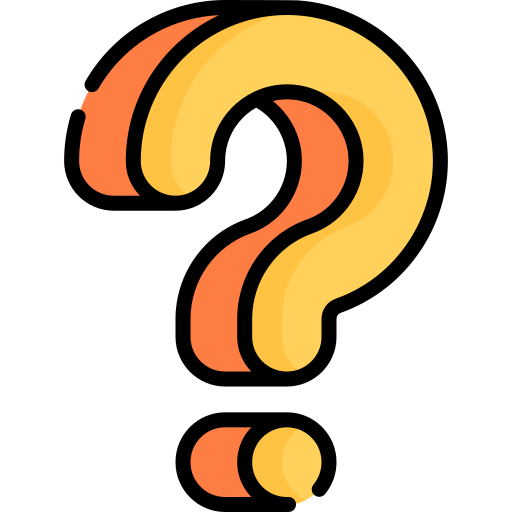 - Hình a: đòn bẩy không có tác dụng làm thay đổi hướng tác dụng lực.
- Hình b: thay đổi từ lực nâng có phương thẳng đứng chiều từ dưới lên trên thành lực tác dụng có phương thẳng đứng chiều từ trên xuống dưới.
- Hình c: thay đổi từ lực có phương vuông góc với tường, chiều hướng ra ngoài tường thành lực có phương song song với tường, chiều từ trên xuống dưới.
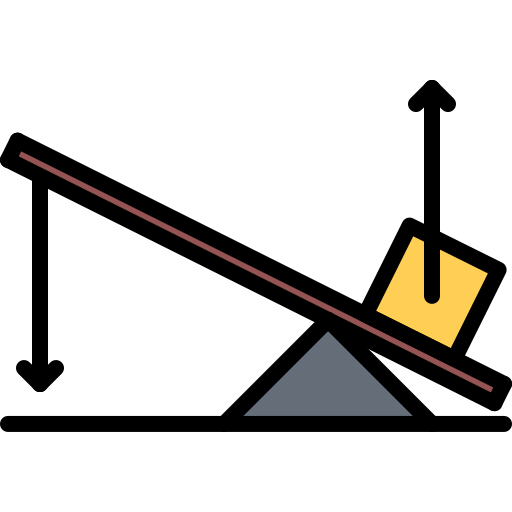 CÁC LOẠI ĐÒN BẨY
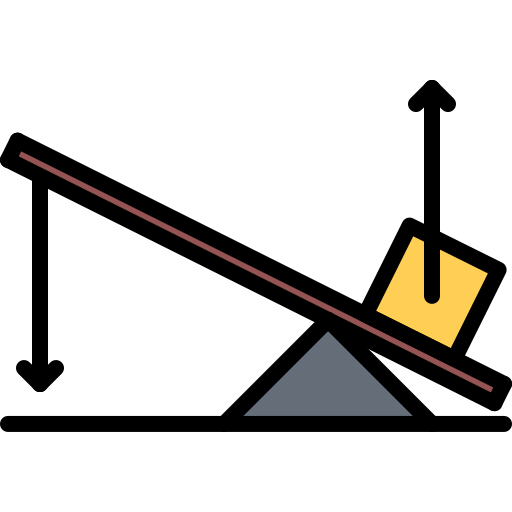 Các Loại Đòn Bẩy
Dựa trên vị trí của vật, vị trí tác dụng lực, điểm tựa, đòn bẩy được phân thành 2 loại
O1
O2
O
Điểm tựa
F2
F1
Loại I — Đòn bẩy có điểm tựa nằm giữa 2 điểm đặt của 2 lực
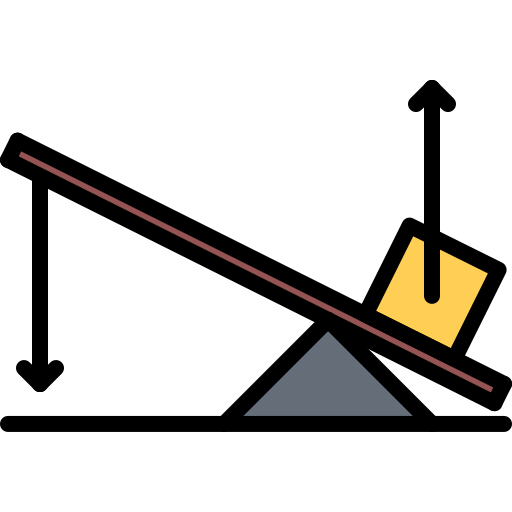 Các Loại Đòn Bẩy
Dựa trên vị trí của vật, vị trí tác dụng lực, điểm tựa, đòn bẩy được phân thành 2 loại
F2
O1
O
O2
Điểm tựa
F1
Loại II có lượi về lực — Đòn bẩy có điểm tựa nằm ngoài khoảng giữa điểm đặt 2 lực, F2 nằm xa điểm tựa hơn F1
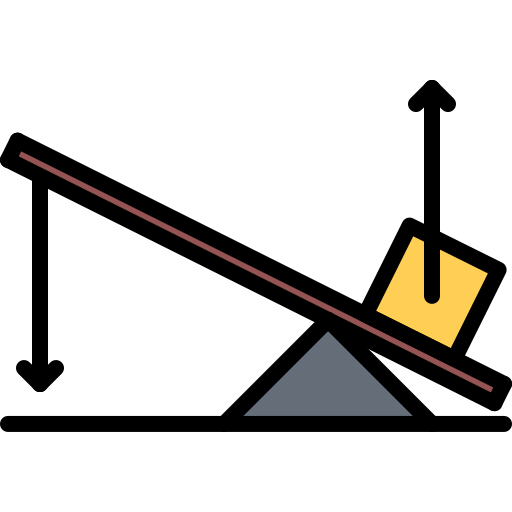 Các Loại Đòn Bẩy
Dựa trên vị trí của vật, vị trí tác dụng lực, điểm tựa, đòn bẩy được phân thành 2 loại
F2
O1
O
O2
F1
Điểm tựa
Loại II không có lợi về lực — Đòn bẩy có điểm tựa nằm ngoài khoảng giữa điểm đặt 2 lực, F2 nằm gần điểm tựa hơn F1
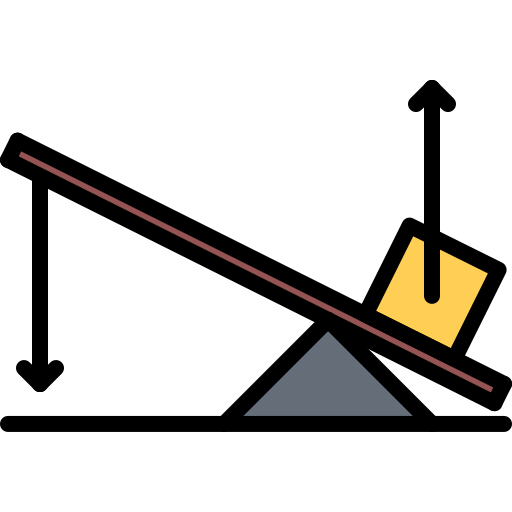 Các Loại Đòn Bẩy
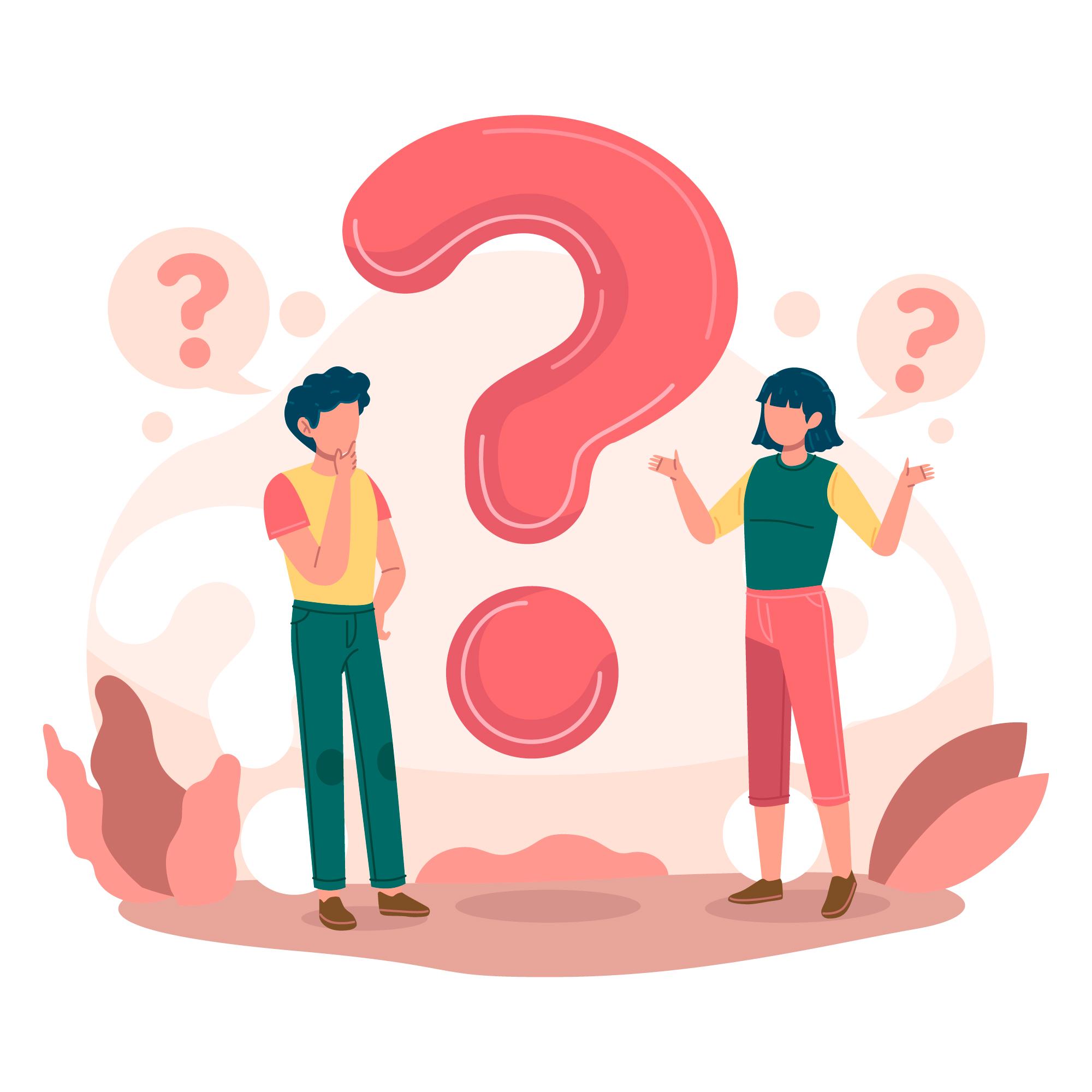 Hình 19.6 vẽ các dụng cụ, các vật có cấu tạo và chức năng của đòn bẩy.
- Em hãy chỉ rõ loại đòn bẩy trong từng trường hợp.
- Sử dụng đòn bẩy như vậy đem lại lợi ích như thế nào?
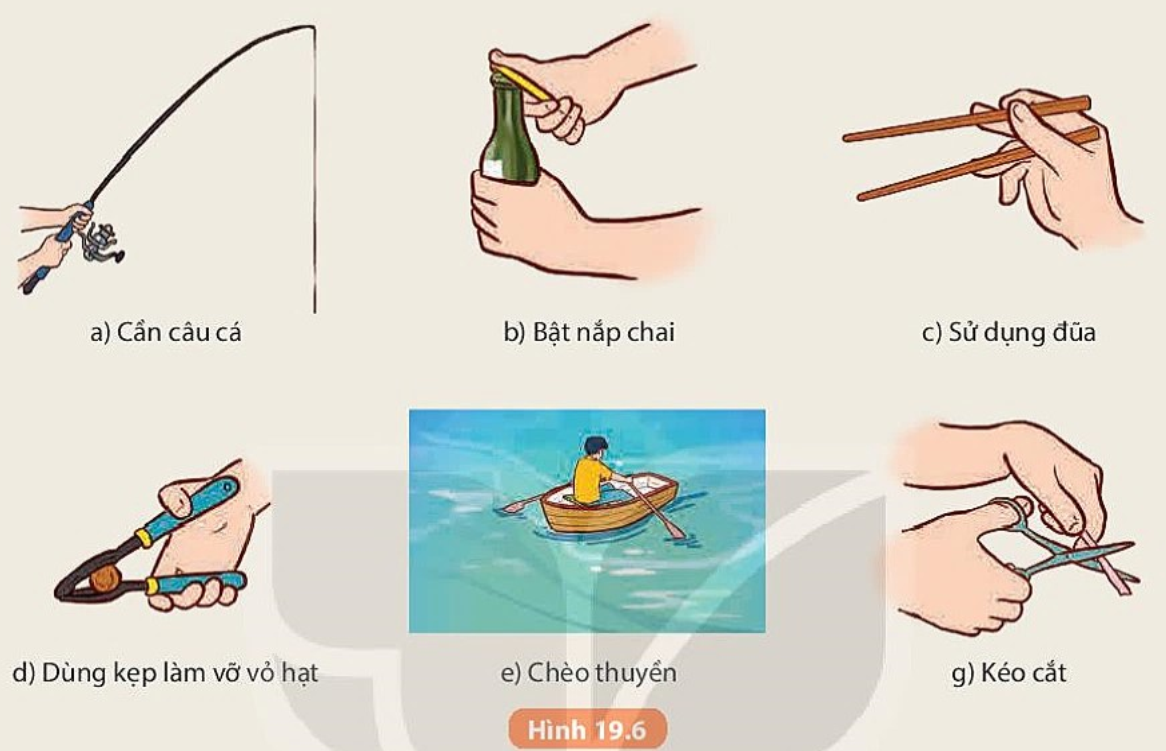 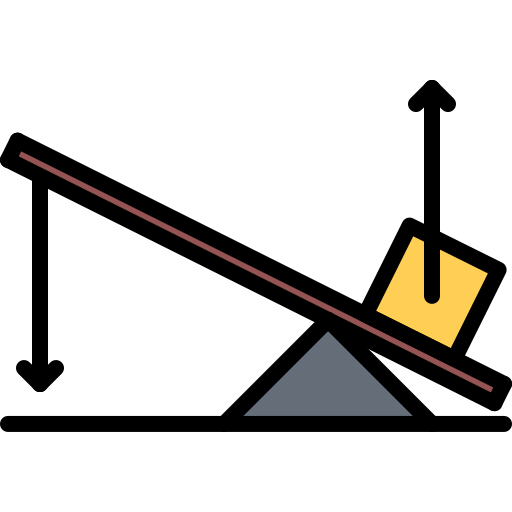 Các Loại Đòn Bẩy
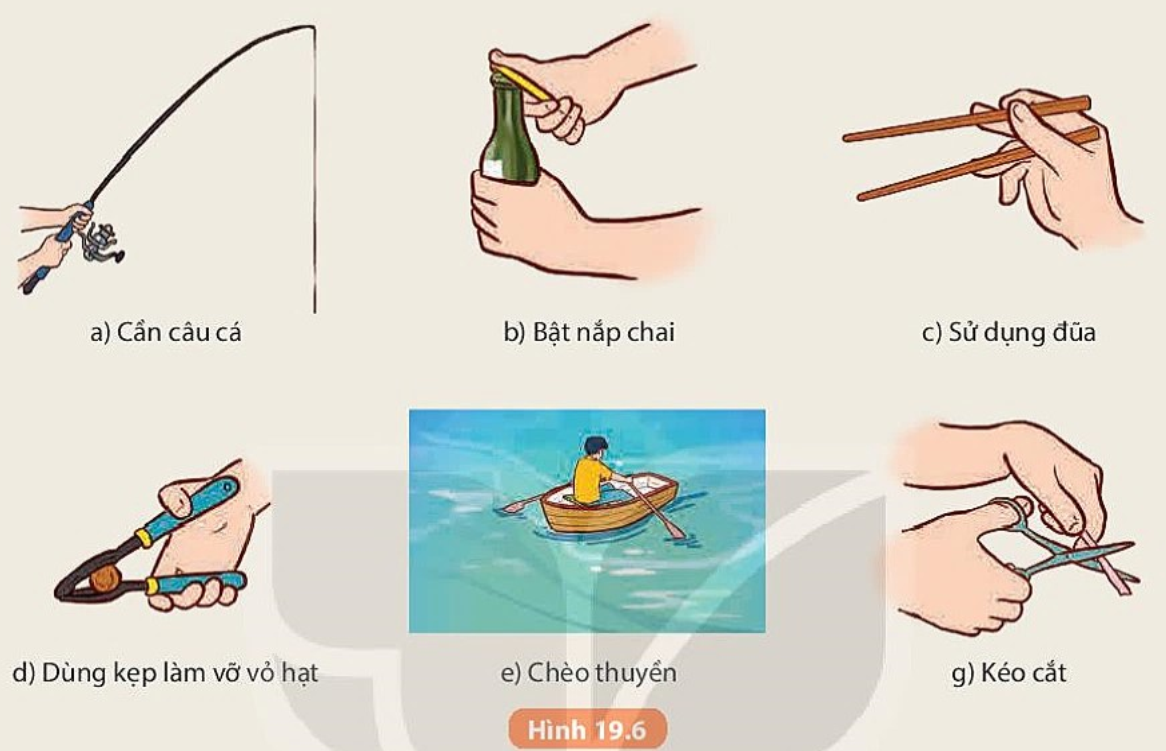 Đòn bẩy loại 2 không cho lợi về lực
Giúp di chuyển vật cần nâng nhanh chóng và dễ dàng hơn (câu được cá nhanh hơn).
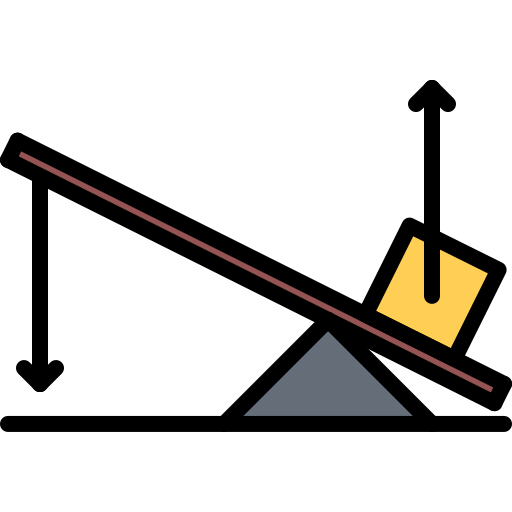 Các Loại Đòn Bẩy
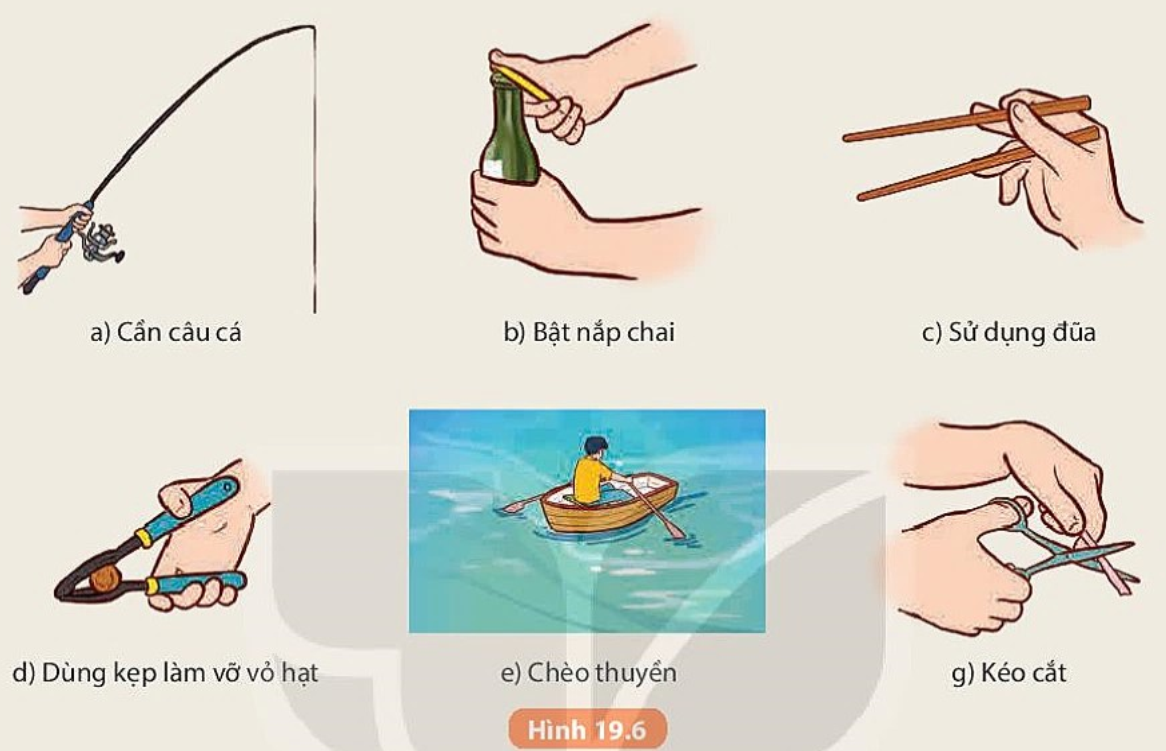 Đòn bẩy loại 1
Cho lợi về lực (mở được nắp bia dễ dàng).
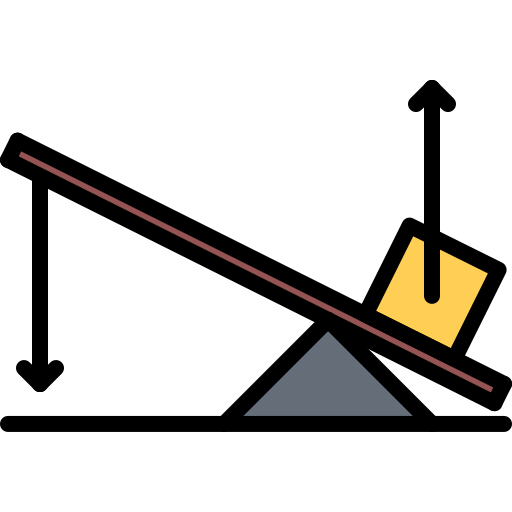 Các Loại Đòn Bẩy
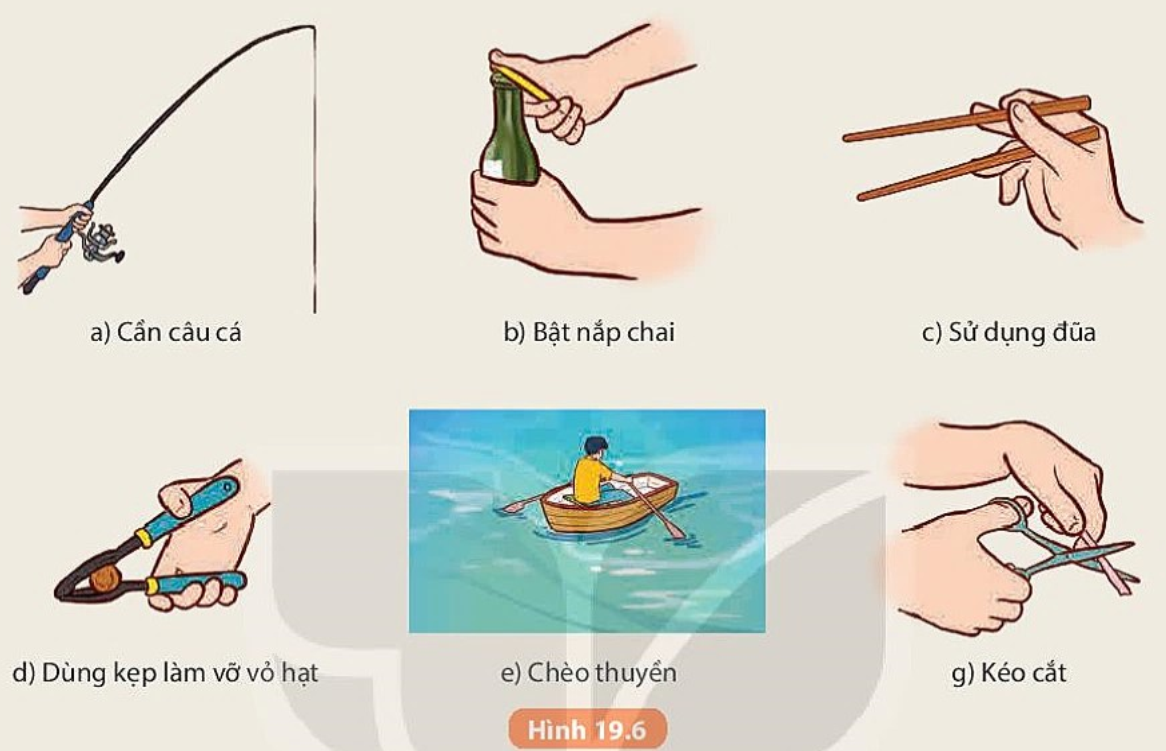 Đòn bẩy loại 2 không cho lợi về lực
Giúp di chuyển vật cần nâng nhanh chóng và dễ dàng hơn (gắp thức ăn dễ dàng).
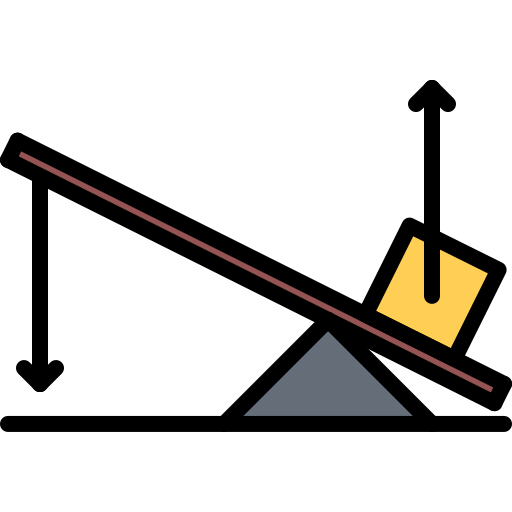 Các Loại Đòn Bẩy
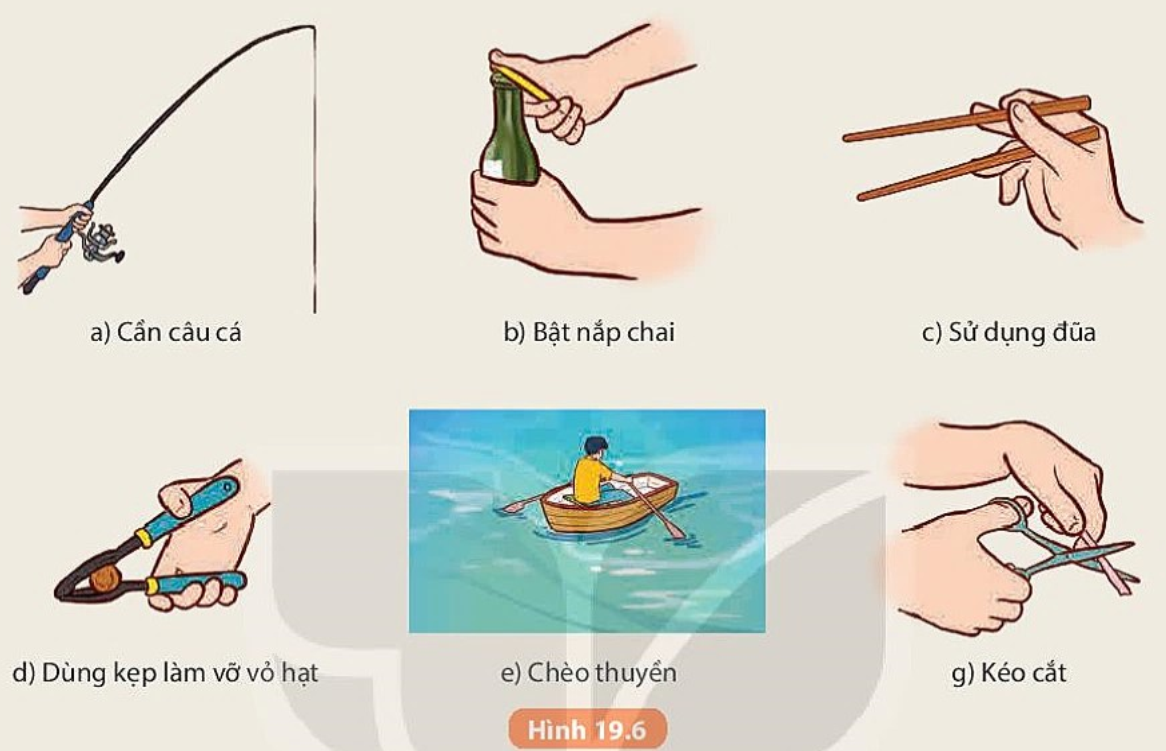 Đòn bẩy loại 2 cho lợi về lực
Nâng được vật nặng (làm vỡ được vật cứng khi cần một lực tác dụng lớn).
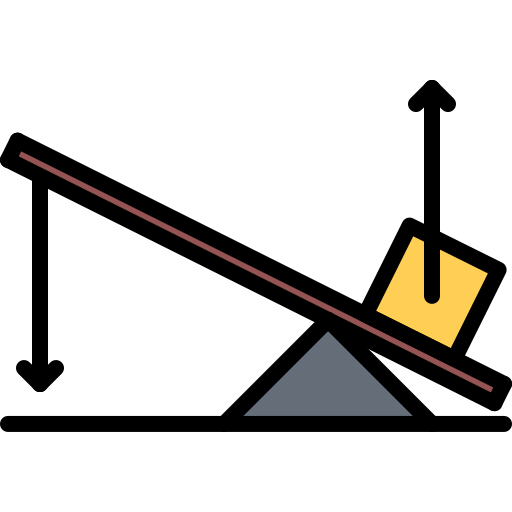 Các Loại Đòn Bẩy
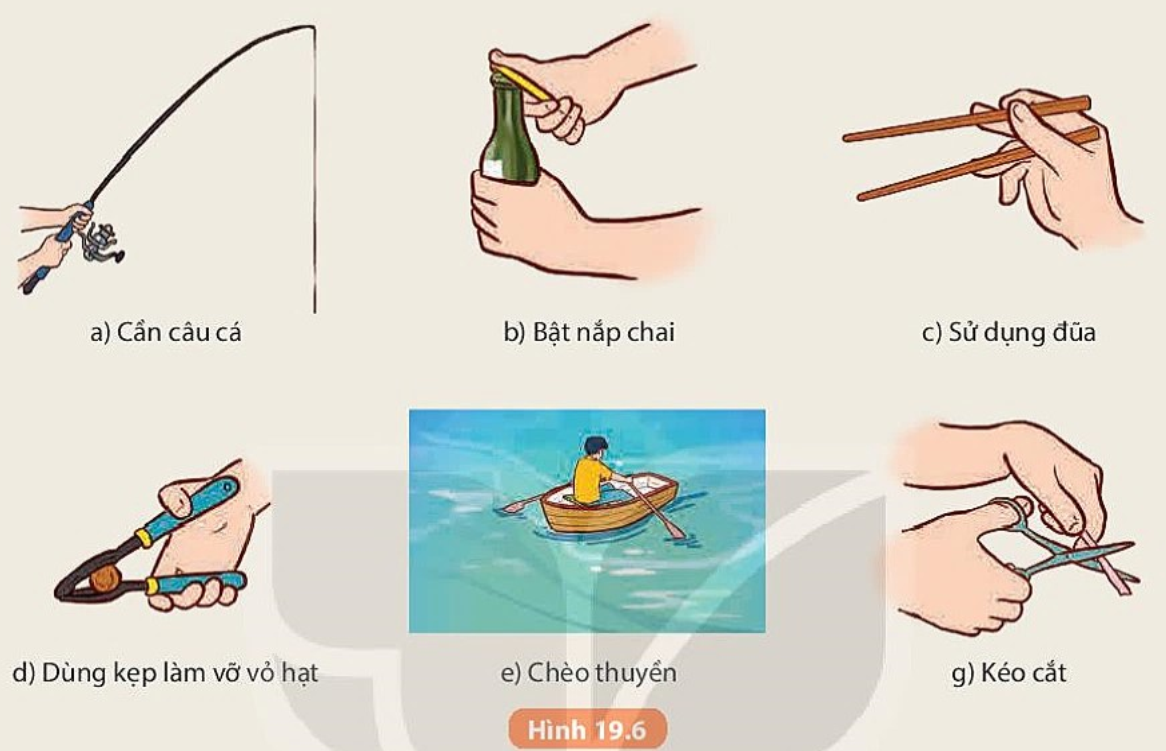 Đòn bẩy loại 1
Cho lợi về lực và thay đổi hướng tác dụng lực theo mong muốn (làm thuyền di chuyển dễ dàng).
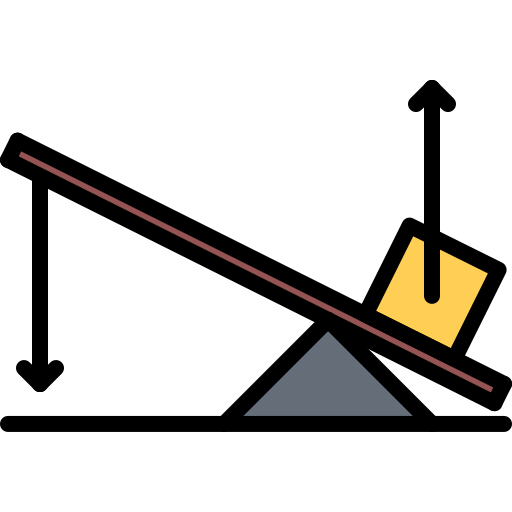 Các Loại Đòn Bẩy
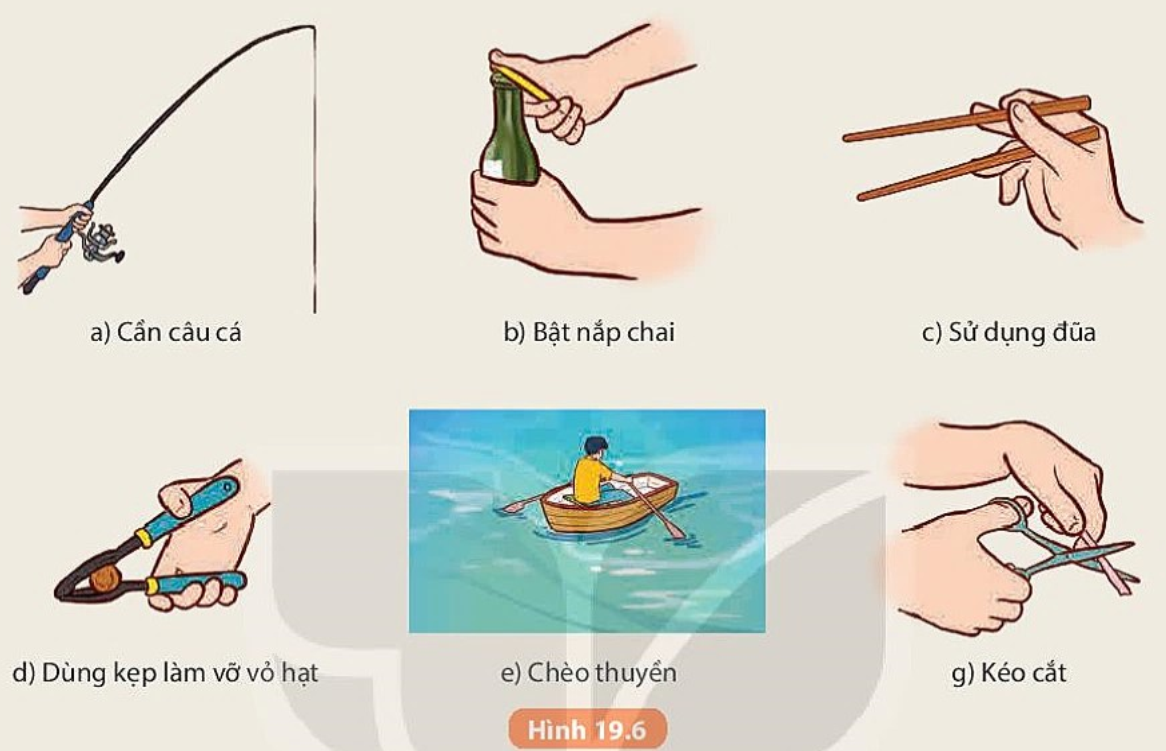 Đòn bẩy loại 1
Cho lợi về lực và thay đổi hướng tác dụng lực theo mong muốn (cắt đồ vật dễ dàng).
Khi muốn nâng một vật, người ta cần tác dụng lực có hướng thẳng đứng lên trên (hình bên). Có cách nào tận dụng được trọng lượng của người để nâng được vật lên cao hay không?
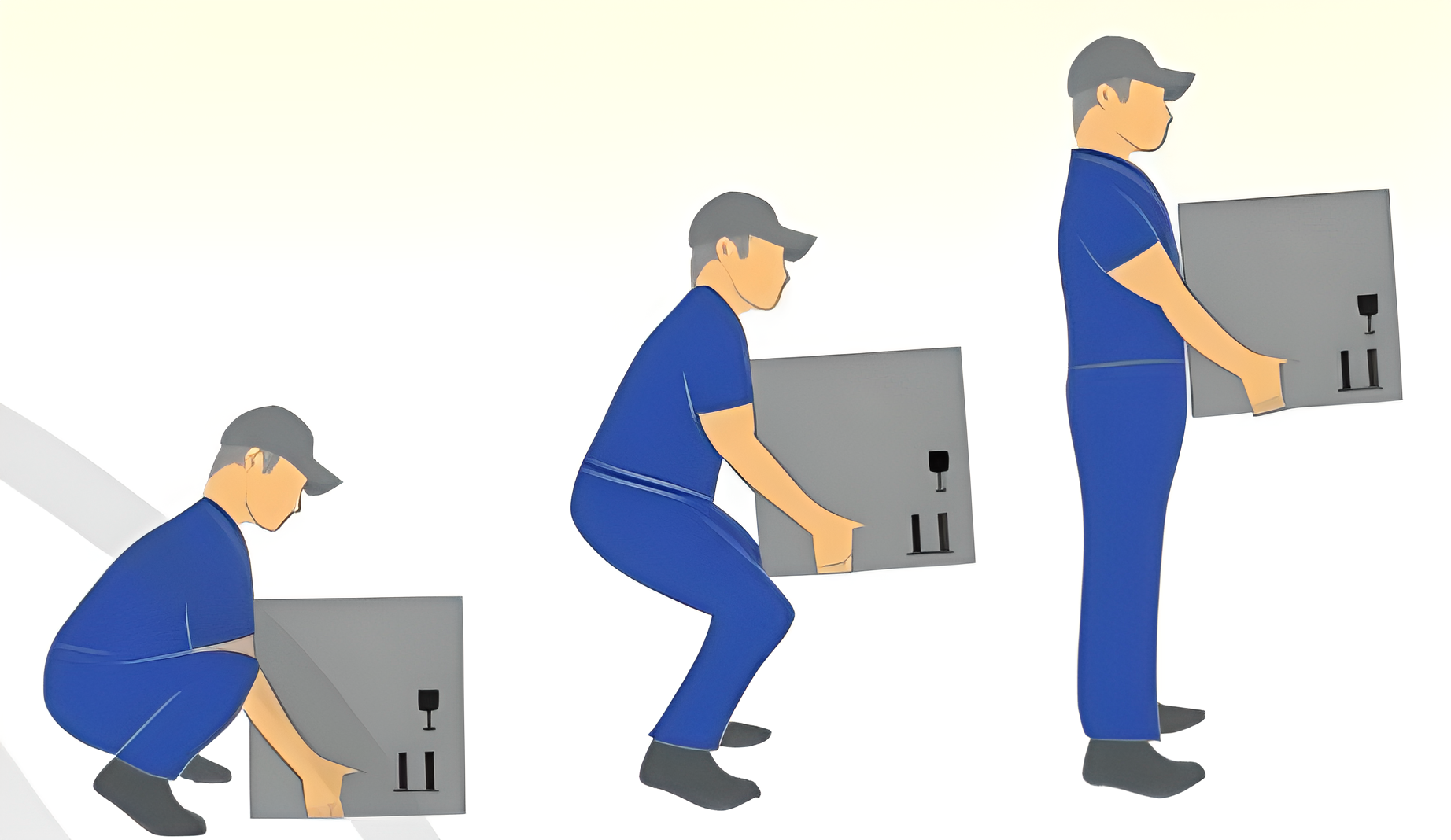 Sử dụng đòn bẩy: người ấn lên đòn bẩy một lực theo phương thẳng đứng hướng xuống.
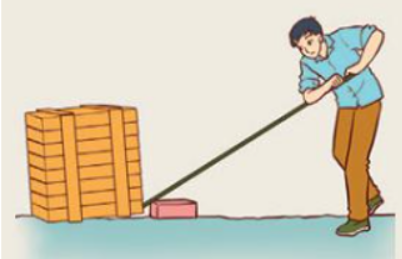 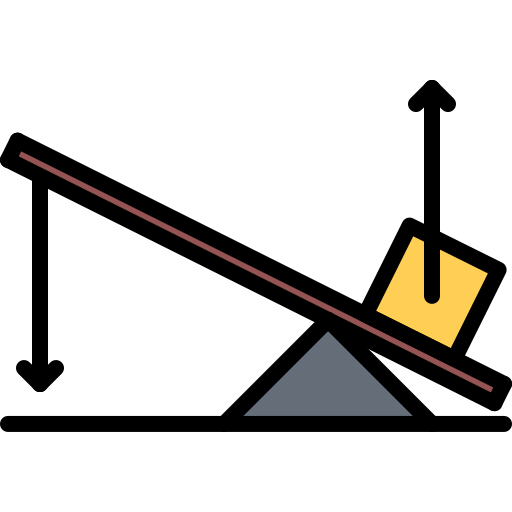 Các Loại Đòn Bẩy
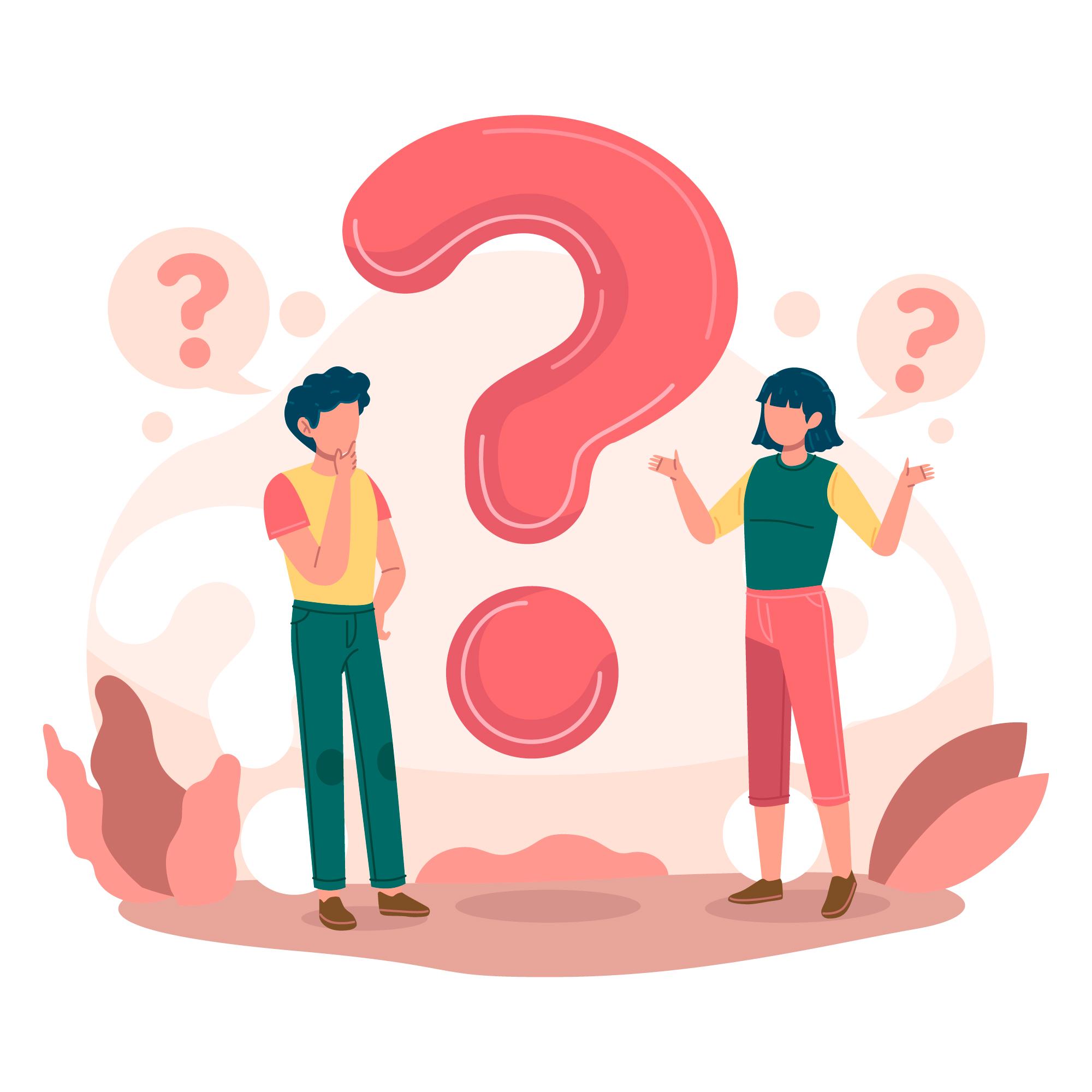 Lấy các ví dụ khác về mỗi loại đòn bẩy trong cuộc sống và phân tích tác dụng của chúng.
Thuyền Chèo
Đòn bẩy loại I
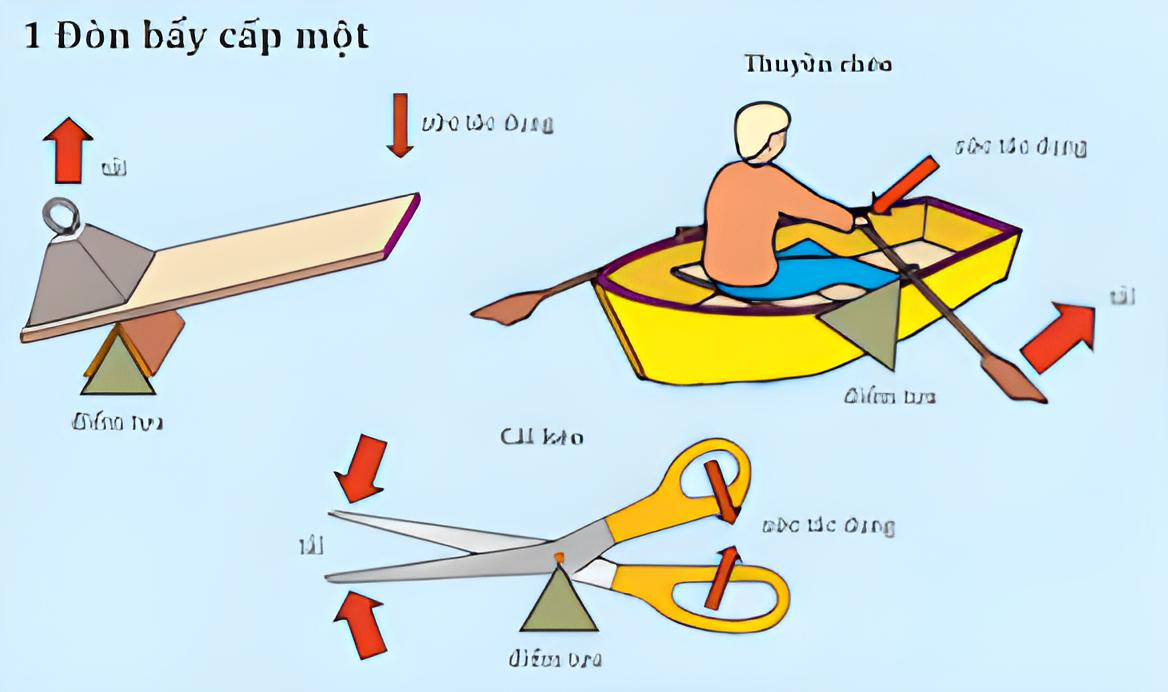 lực tác dụng
lực tác dụng
Điểm tựa
Điểm tựa
Cái Kéo
lực tác dụng
Điểm tựa
Đòn bẩy loại II
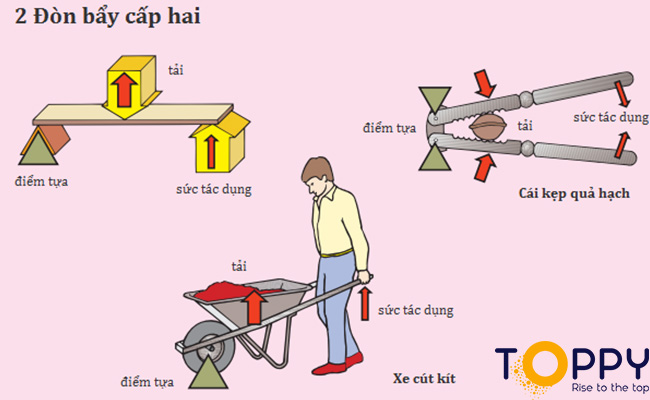 lực tác dụng
Điểm tựa
Điểm tựa
Kẹp quả
lực tác dụng
lực tác dụng
Xe cút kít
Điểm tựa
Đòn bẩy loại III
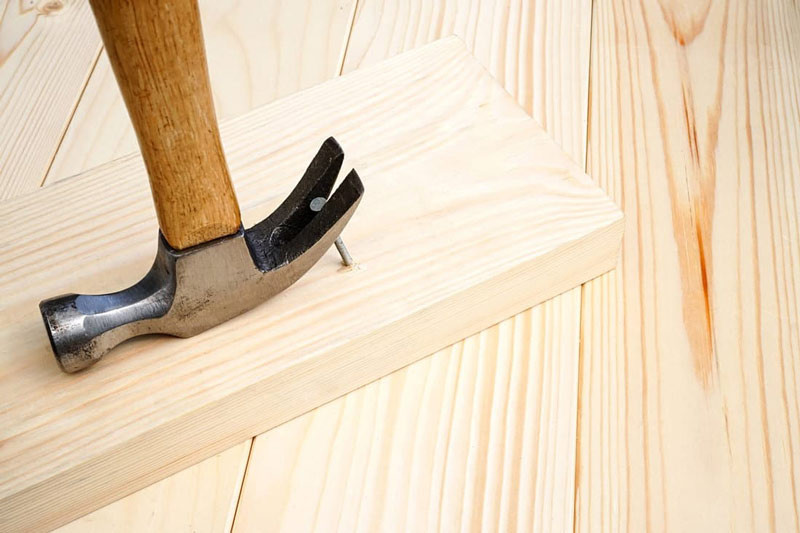 lực tác dụng
Điểm tựa
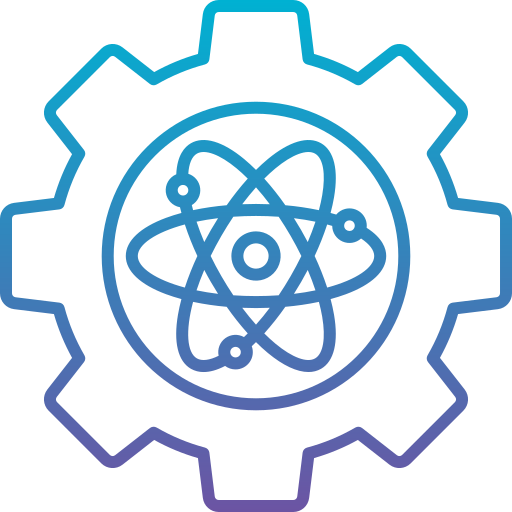 Ứng Dụng Của Đòn Bẩy
Ứng Dụng Của Đòn Bẩy
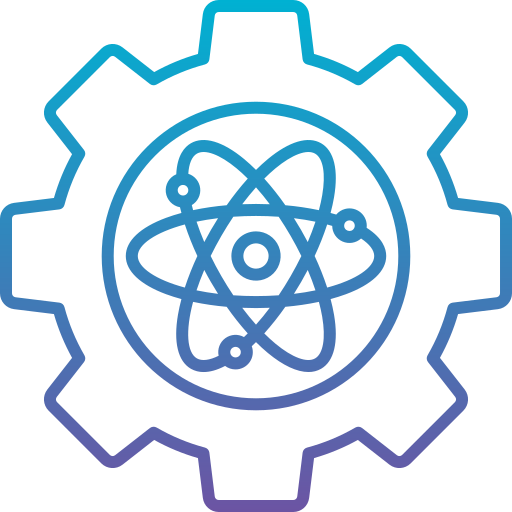 Để sử dụng đòn bẩy ta cần
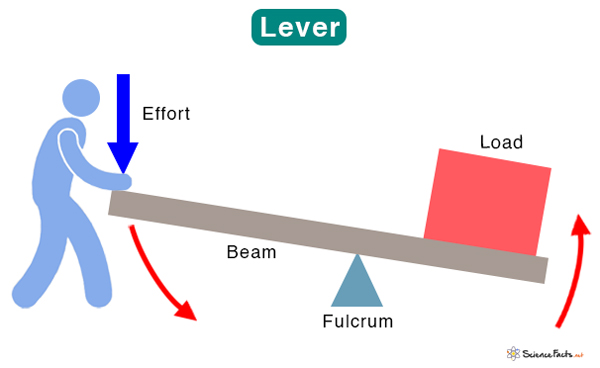 Lực
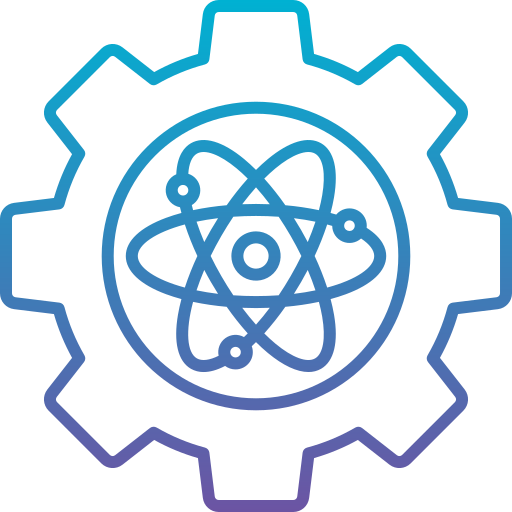 Chọn vật thích hợp làm đòn bẩy
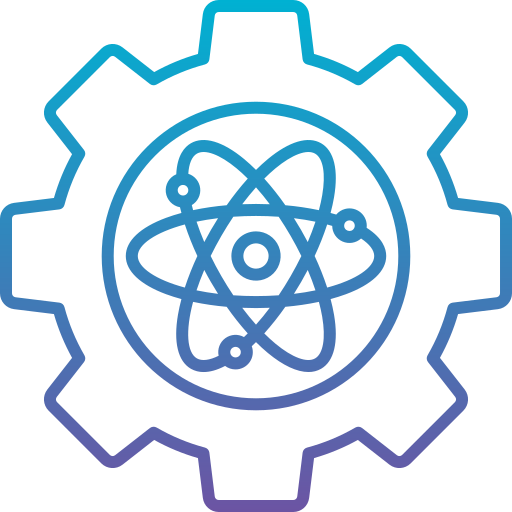 Tạo ra hoặc lựa chọn một điểm cố định làm điểm tựa
B
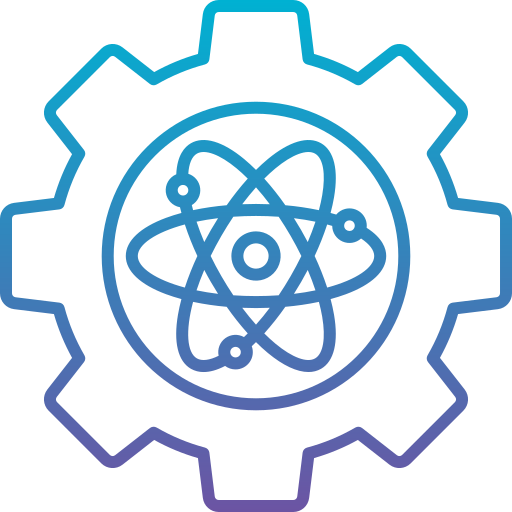 Bố trí đòn bẩy và điểm tựa để đòn bẩy tác dụng lực lên vật
Vật
A
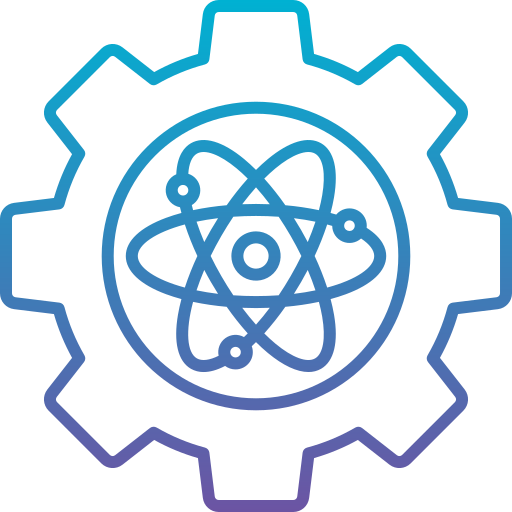 Tìm vị trí ở đòn bẩy để người tác dụng lực lên đòn bẩy được thuận lợi
Điểm tựa
Đòn bẩy được ứng dụng nhiều trong đời sống và kĩ thuật
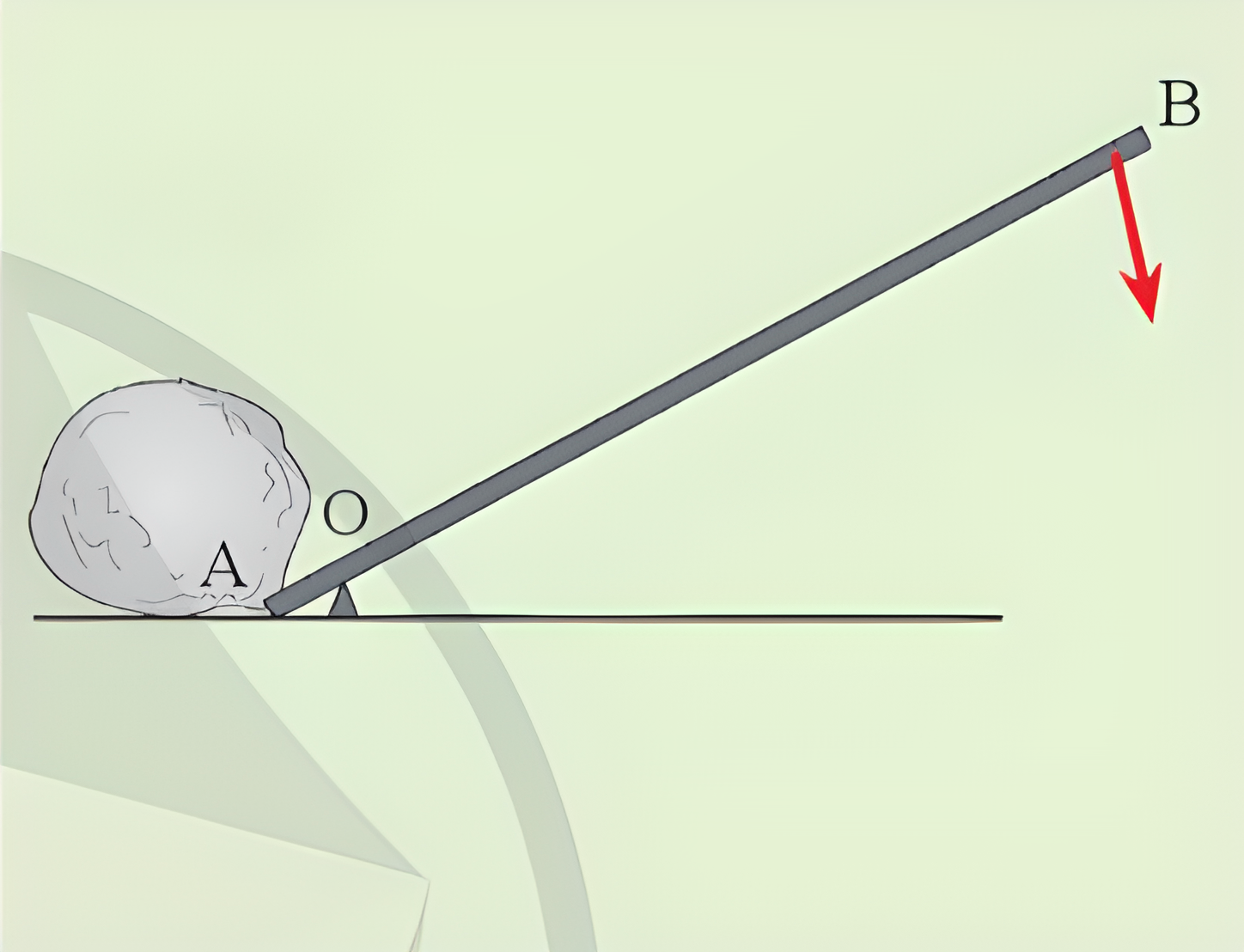 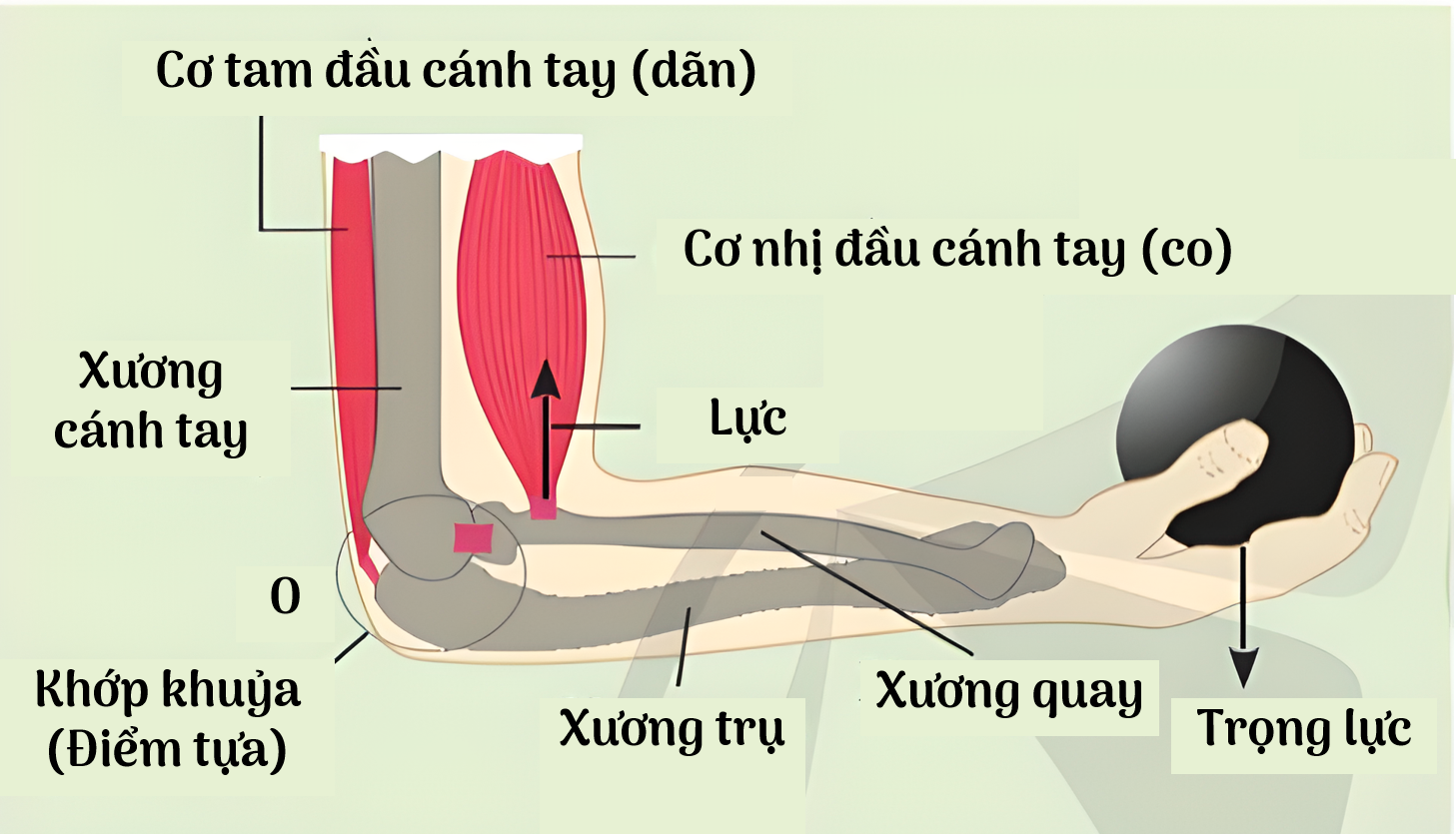 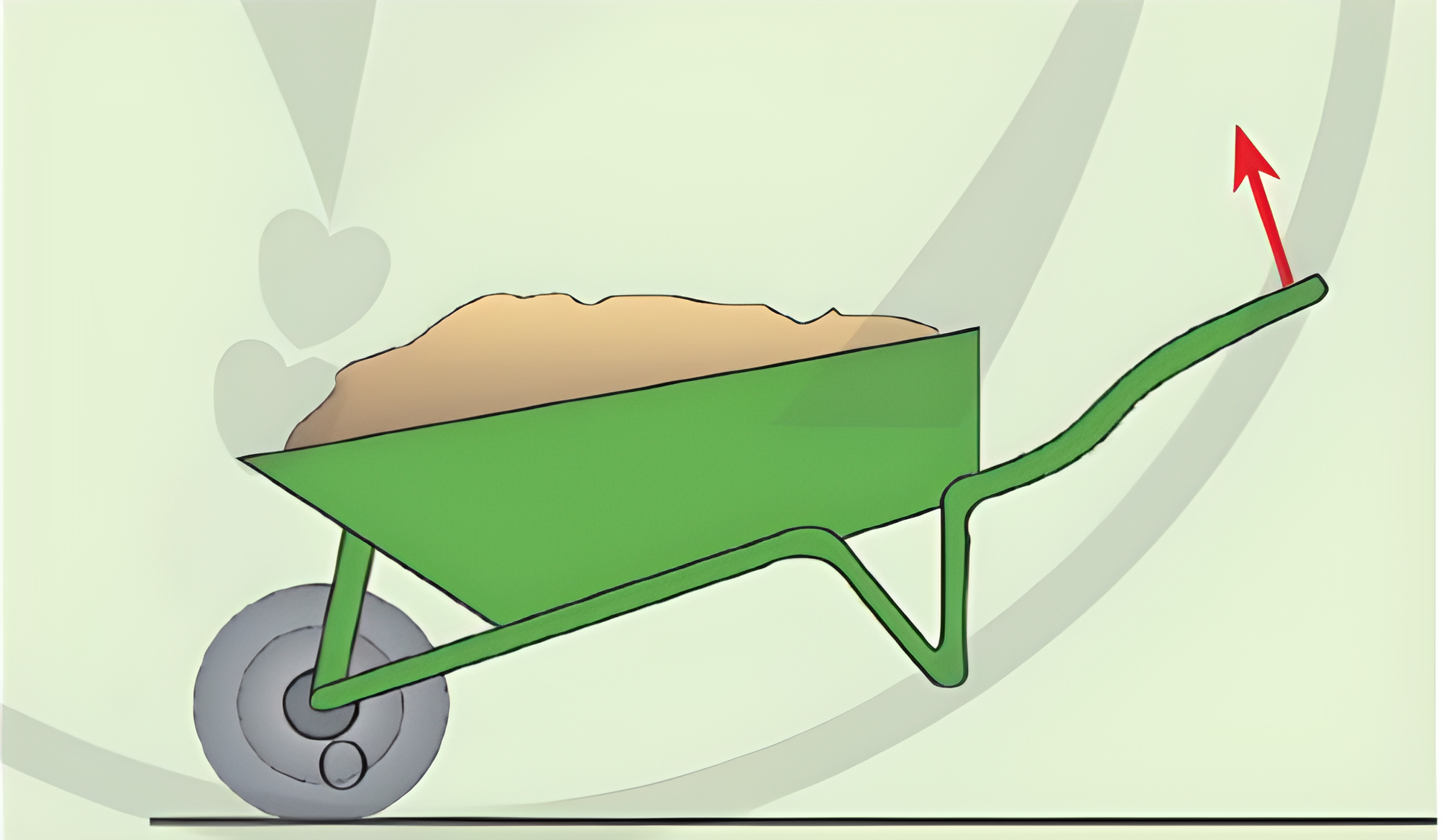 1. Bơm nước bằng tay
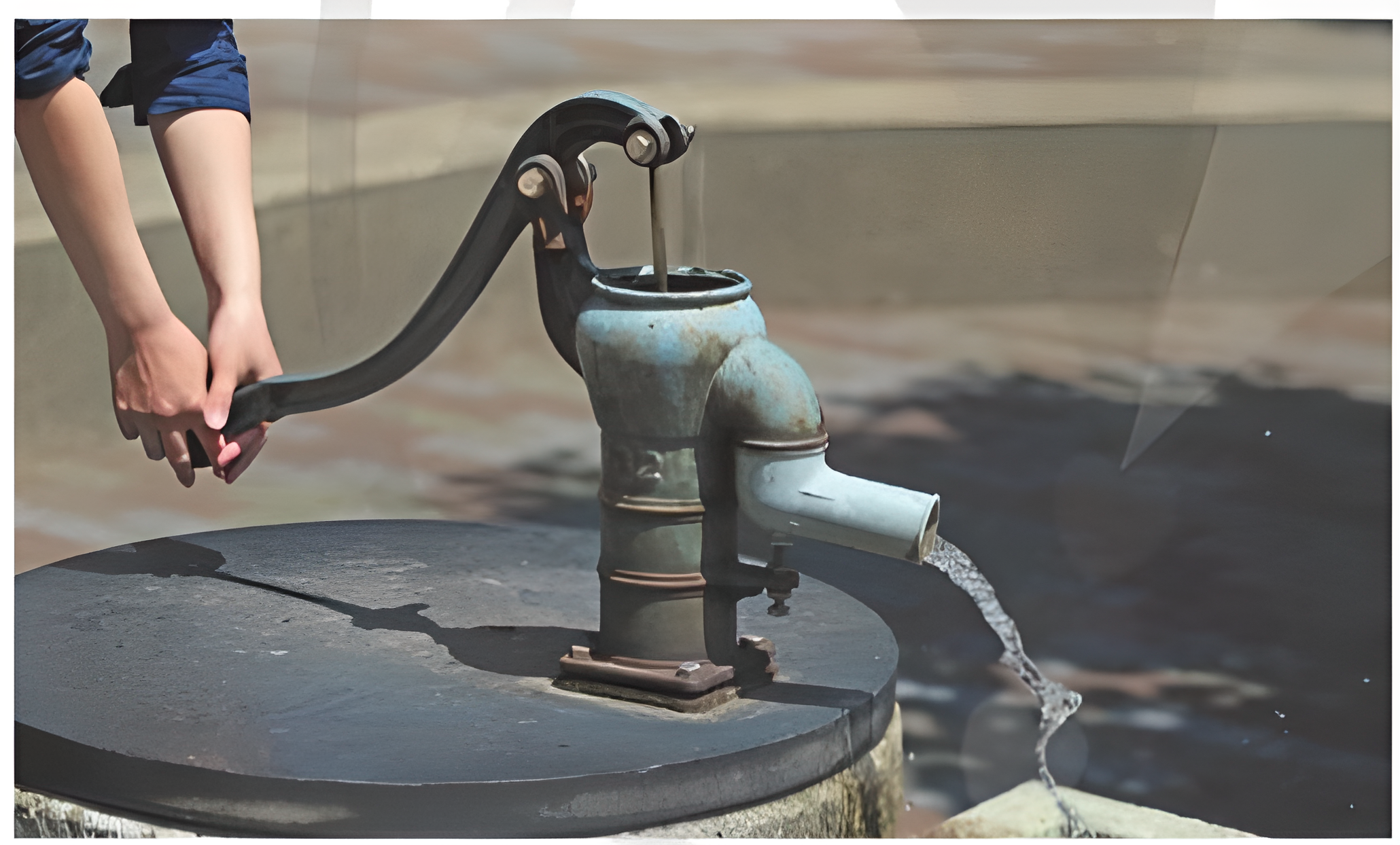 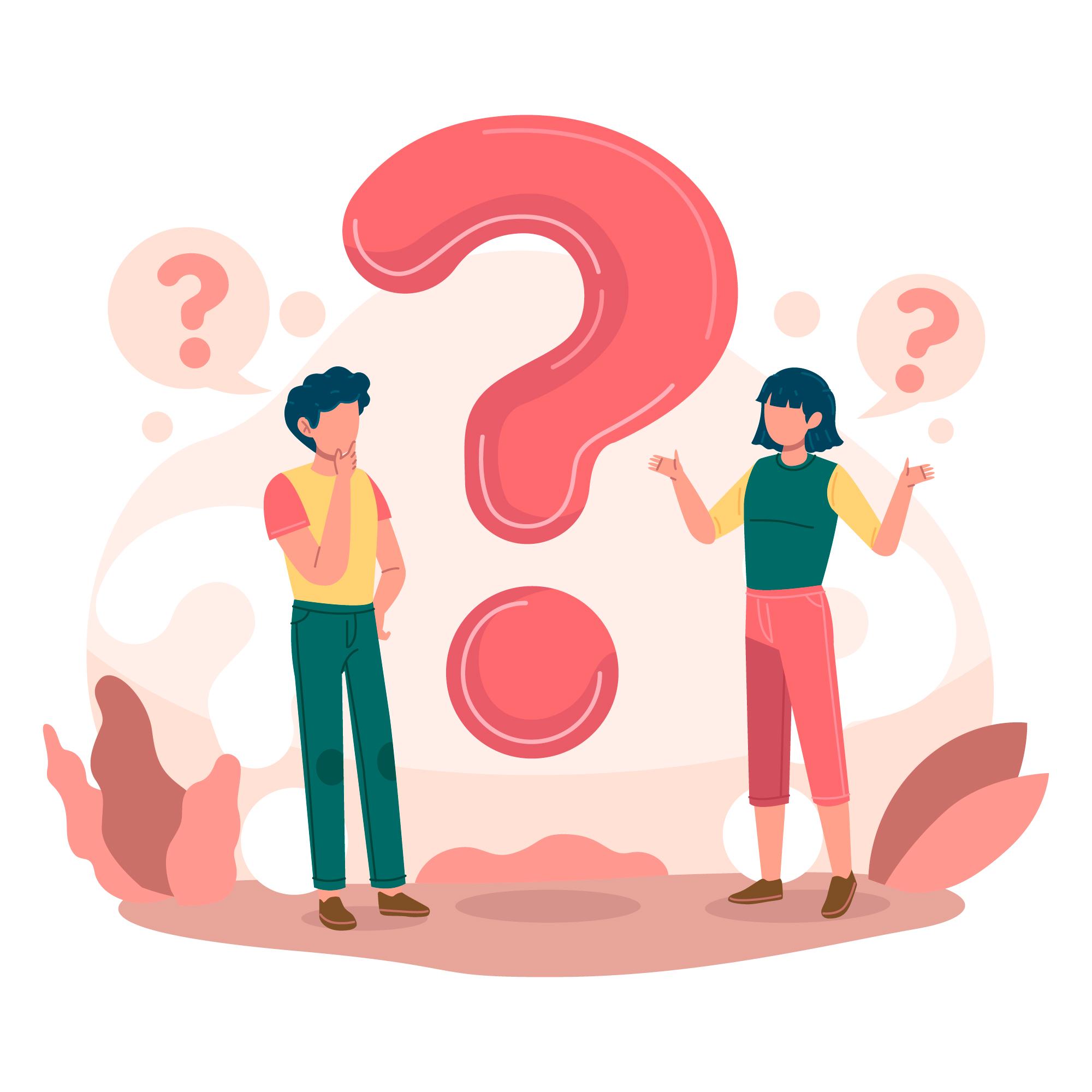 Đòn bẩy trong máy bơm nước bằng tay (Hình 19.7) là đòn bẩy loại nào? Sử dụng máy bơm nước này cho ta những lợi ích gì?
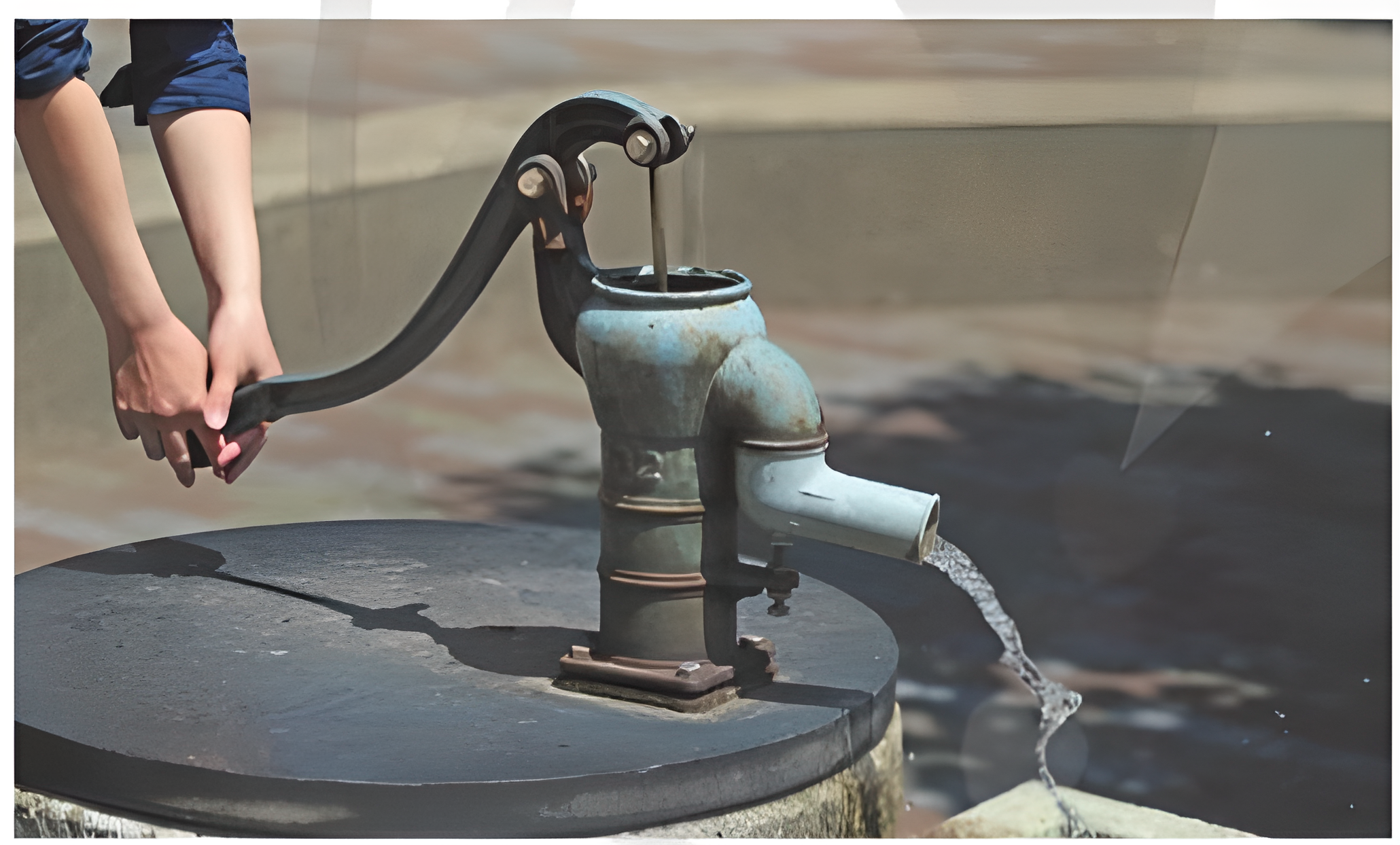 Điểm tựa
Lực
Đòn bẩy loại 1 vì có điểm tựa nằm trong khoảng điểm đặt lực tác dụng và vật nâng. 
Sử dụng máy bơm nước này giúp ta lợi về lực nâng nước và thay đổi được hướng tác dụng lực theo ý con người muốn.
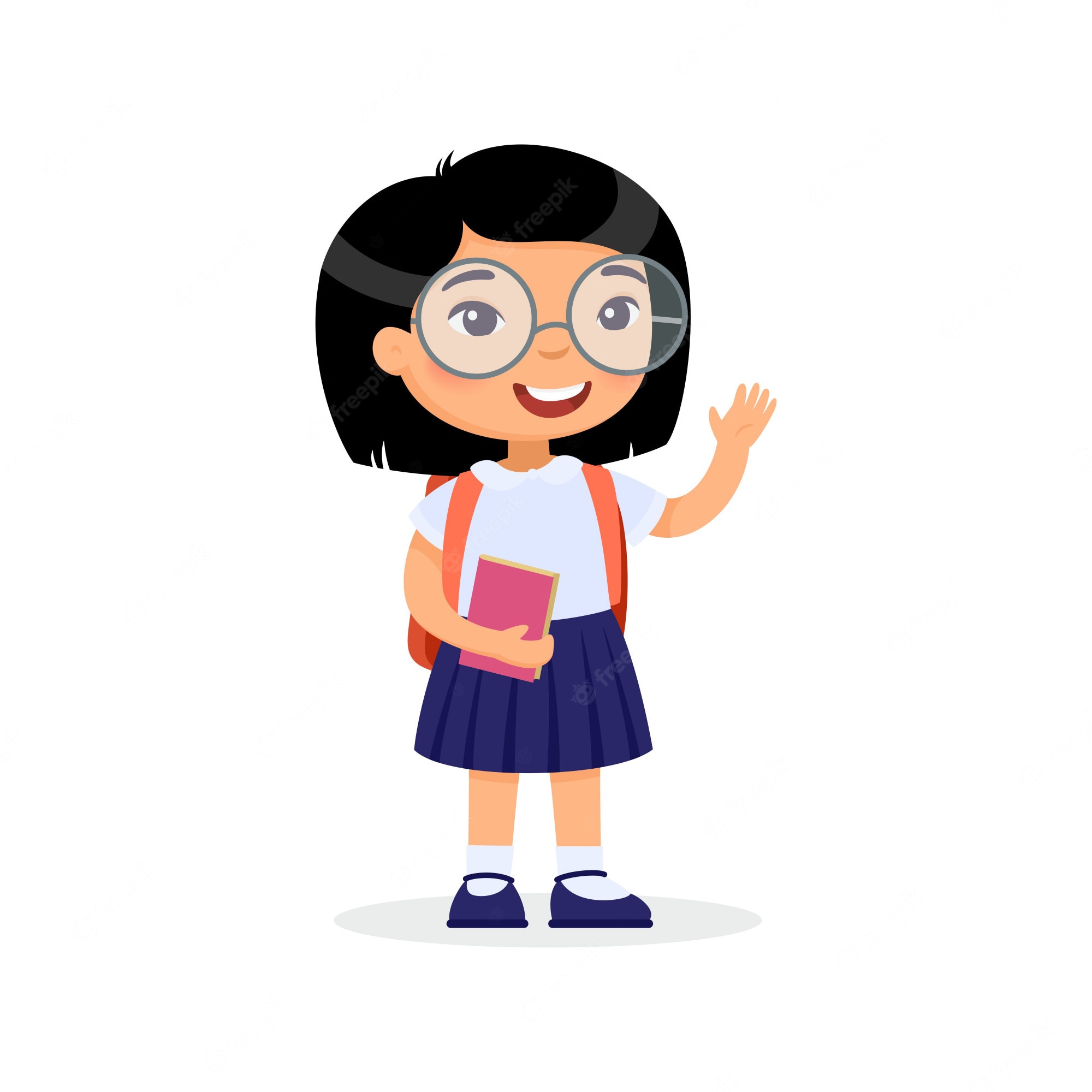 2. Đòn bẩy trong cơ thể người
Đòn bẩy loại 1
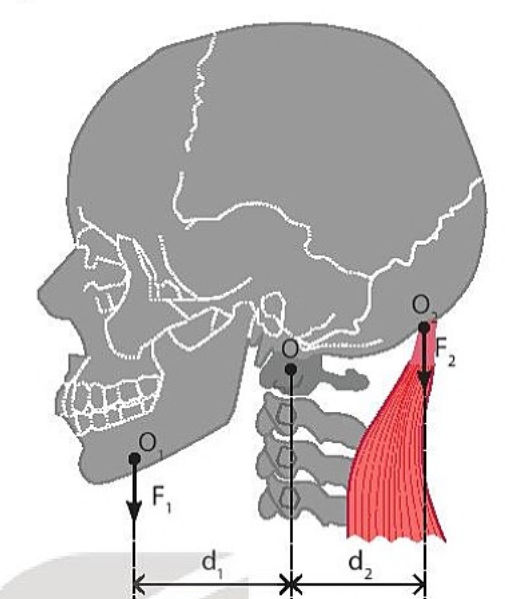 Câu hỏi
Đầu là đòn bẩy loại 1
Trục quay là đốt sống trên cùng
Trọng lượng đầu được chia 2 bên trục quay giúp đầu ở trạng thái cân bằng
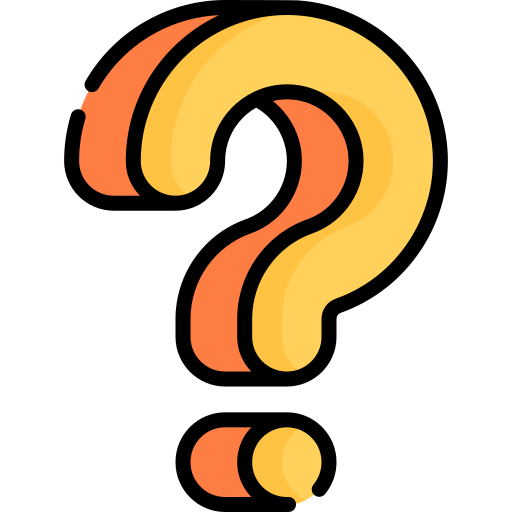 Dựa trên cấu tạo của cơ thể và tác dụng của đòn bẩy em hãy đưa ra tư thế ngồi để tránh mỏi cổ.
Đòn bẩy loại 1
Trả lời
- Cổ: giữ cổ ở vị trí thẳng trục với cột sống.
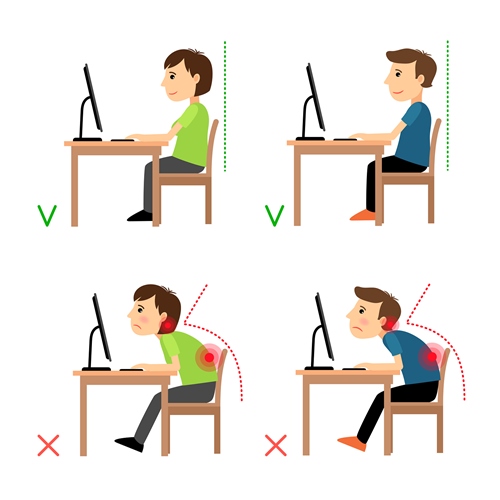 - Vai: thả lỏng, đặt cẳng tay ở mặt phẳng ngang vuông góc với khuỷu tay, cổ tay thẳng trục với cẳng tay.
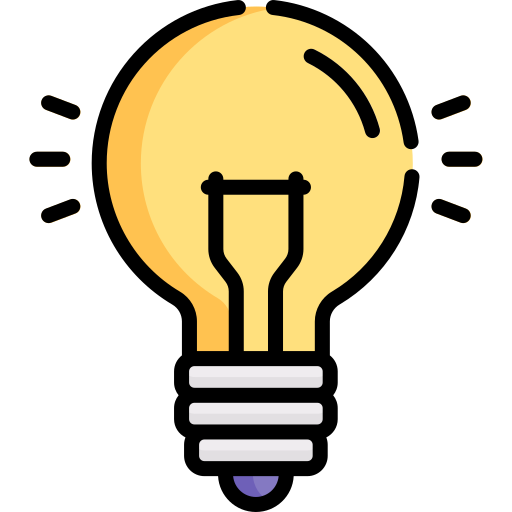 - Lưng: giữ thẳng, ghế tựa, có thể điều chỉnh chiều cao, độ nghiêng phù hợp nhằm giảm thiểu các áp lực lên cột sống.
- Chân: bàn chân nên đặt bằng phẳng trên sàn. Tránh ngồi bắt chéo chân
- Chân: bàn chân nên đặt bằng phẳng trên sàn. Tránh ngồi bắt chéo chân
Đòn bẩy loại 2
Câu hỏi
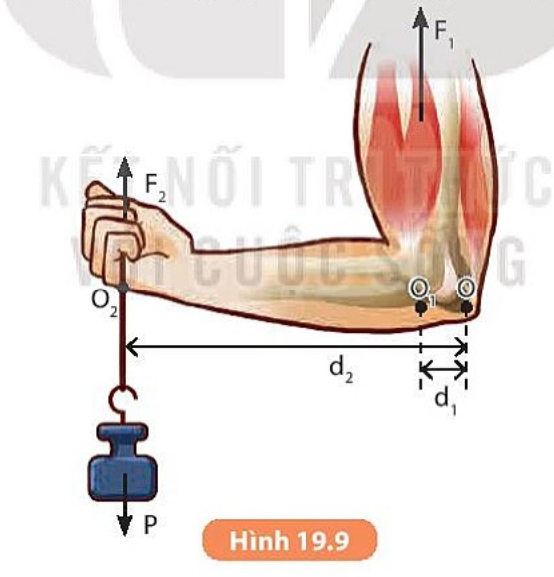 Cánh tay là đòn bẩy loại 2
Khi ta cầm một vật nặng trên tay, cơ bắp tay sẽ tạo ra một lực, giúp cánh tay nằm cân bằng với trục quay chính là khớp xương ở khuỷu tay
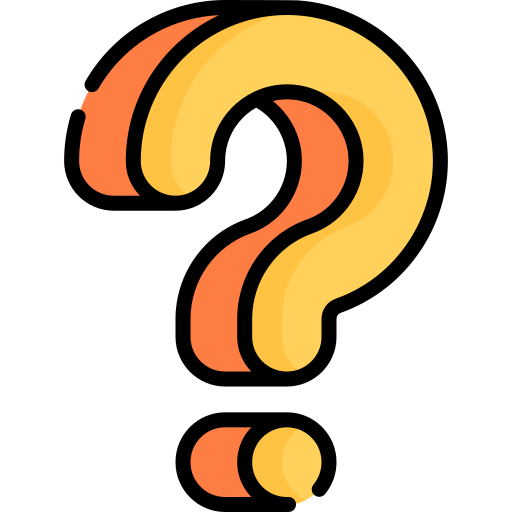 Em hãy giải thích vì sao khi cầm vật nặng, ta cần gập sát cánh tay vào bắp tay.
Đòn bẩy loại 2
Trả lời
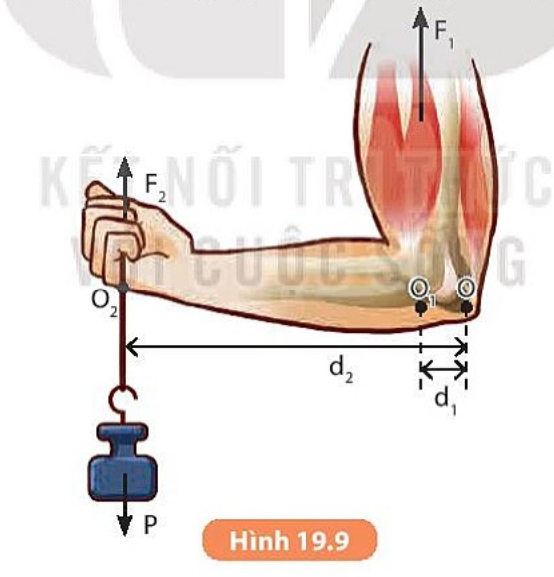 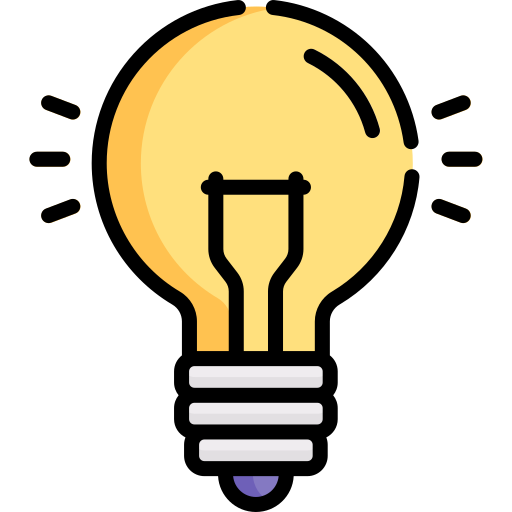 Khi cầm vật nặng, ta cần gập sát cánh tay vào bắp tay khi đó làm giảm được độ dài cánh tay đòn giúp làm giảm được tác dụng của trọng lượng của vật lên cánh tay để tránh mỏi cơ.
3. Đòn bẩy trong xe đạp
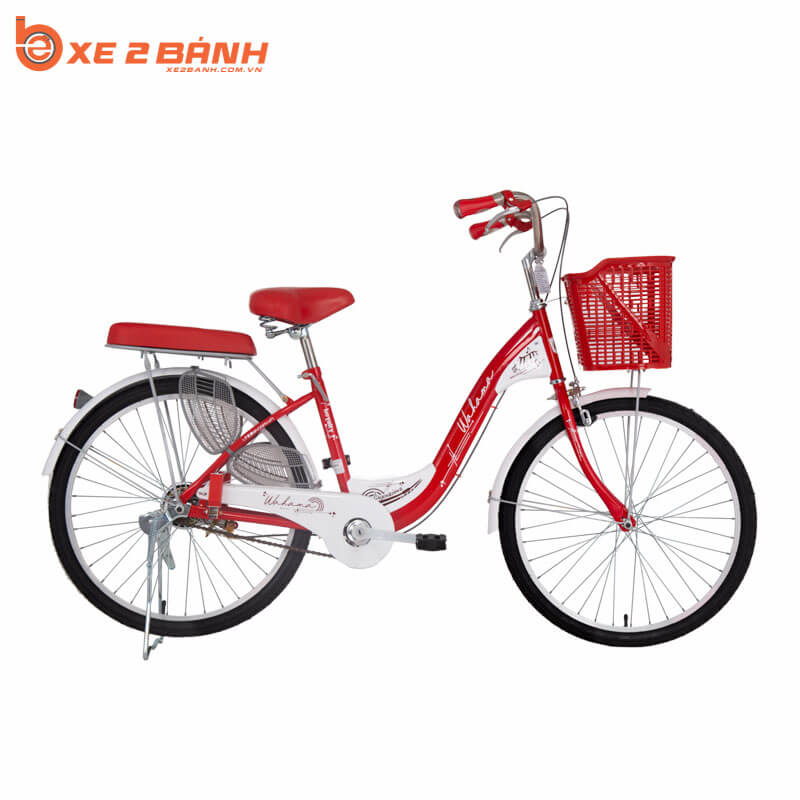 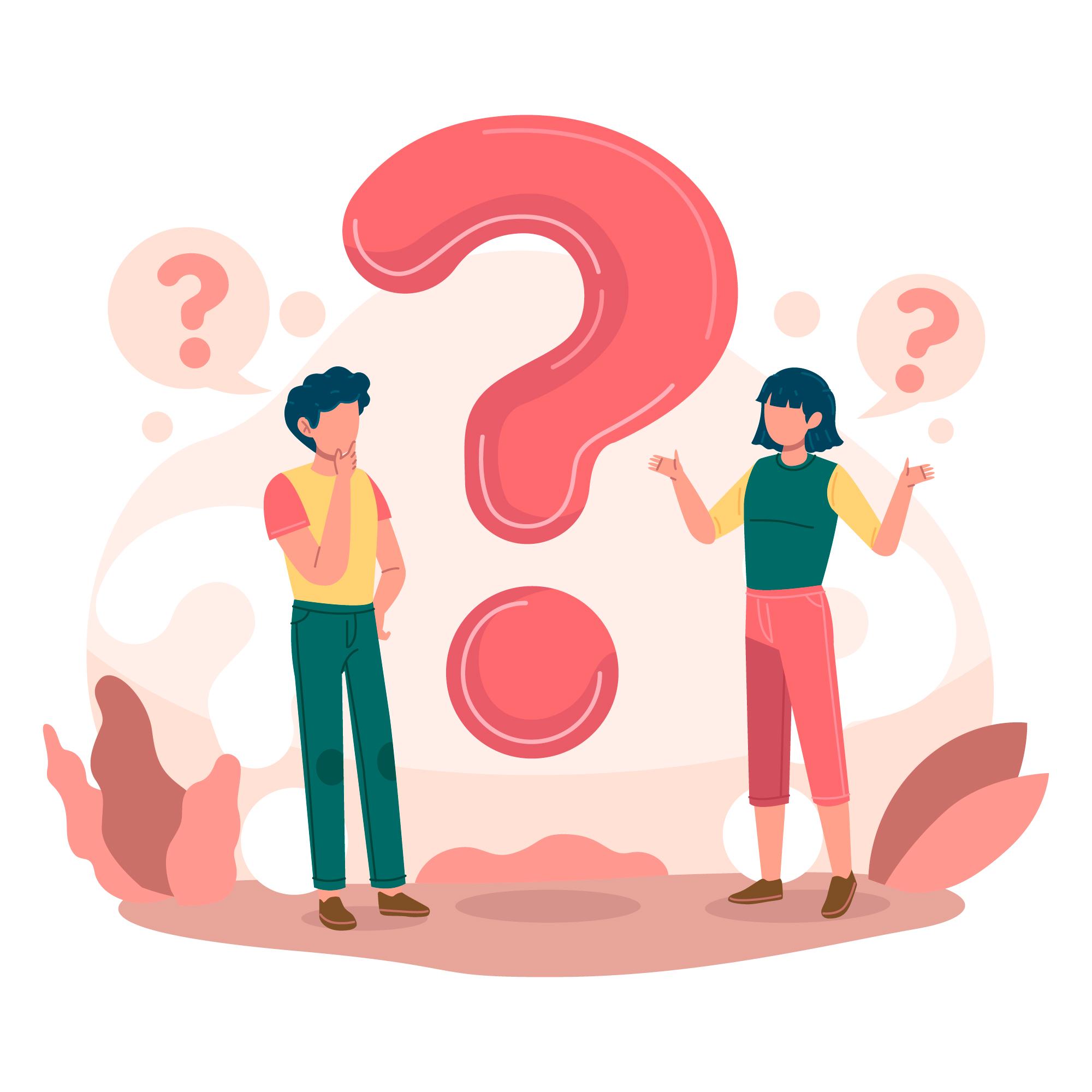 Em hãy xác định các đòn bẩy trên xe đạp khi ta sử dụng xe. Ứng với mỗi trường hợp hãy xác định trục quay, các lực tác dụng và xác định loại đòn bẩy tương ứng.
3. Đòn bẩy trong xe đạp
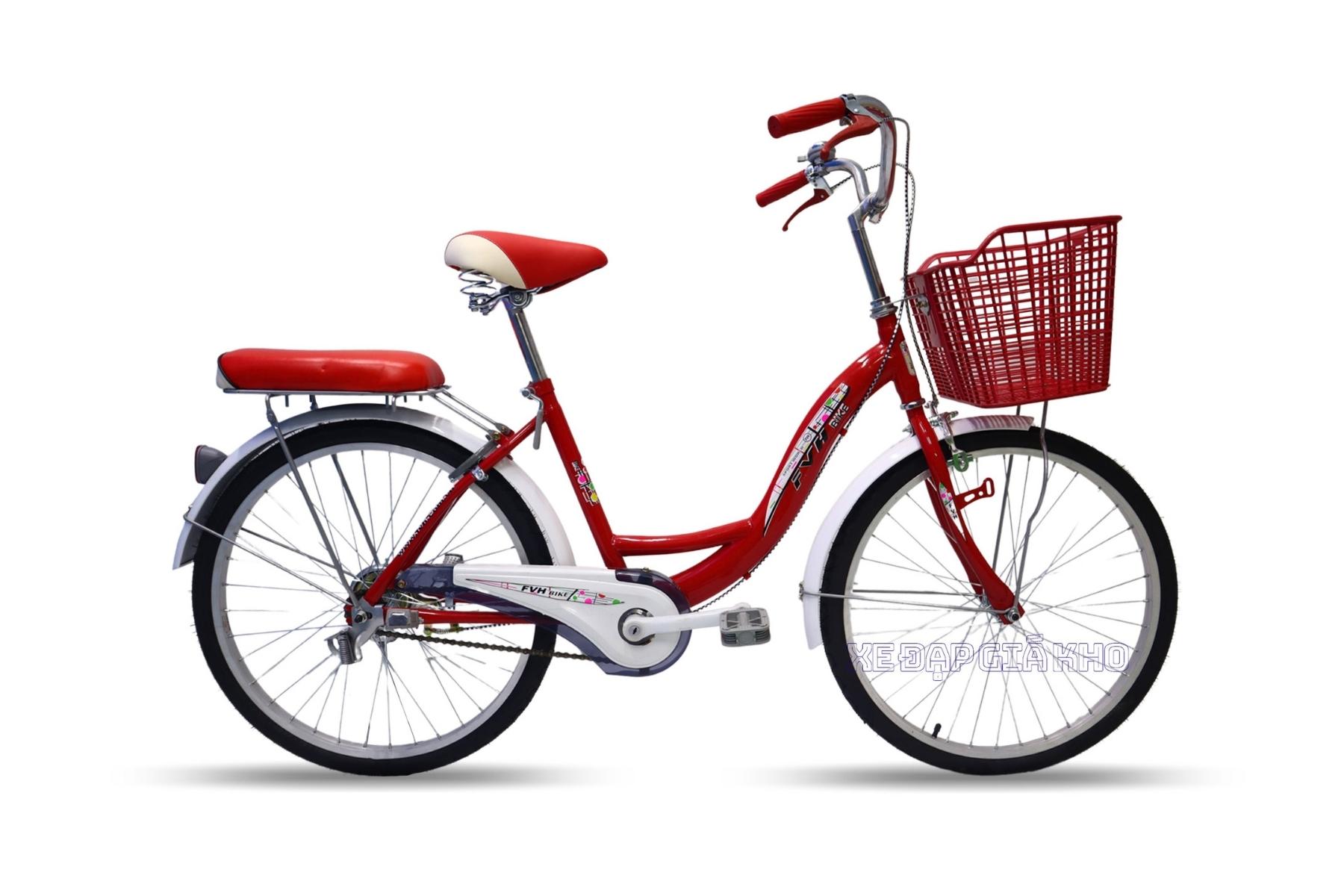 (1)
(2)
(3)
(5)
(4)
Bộ phận gồm: Bàn đạp (pê-đan) (1), đùi, trục giữa (2), đĩa (3), xích (4), líp (5).
Bàn đạp là điểm lực tác dụng
Trục giữa là điểm tựa
Xích đĩa líp là điểm đặt vật nâng (kéo bánh xe sau chuyển động)
3. Đòn bẩy trong xe đạp
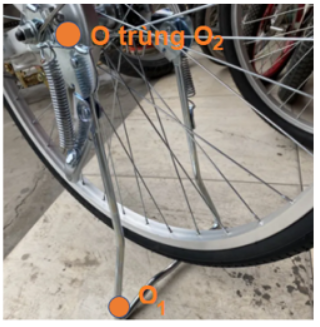 Bộ phận gồm: chân chống xe
O là điểm tựa; O1 là điểm tác dụng lực; O2 là điểm đặt vật.
3. Đòn bẩy trong xe đạp
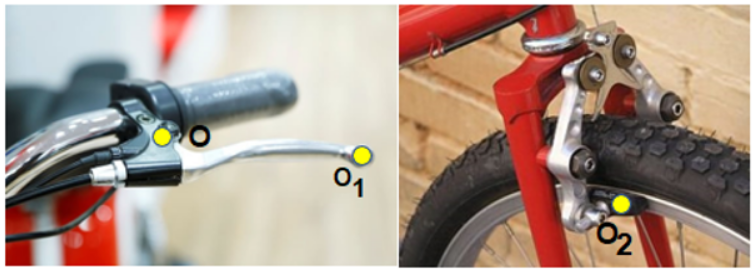 Bộ phận gồm: đòn bẩy tay phanh
O là điểm tựa; O1 là điểm tác dụng lực; O2 là điểm đặt vật.
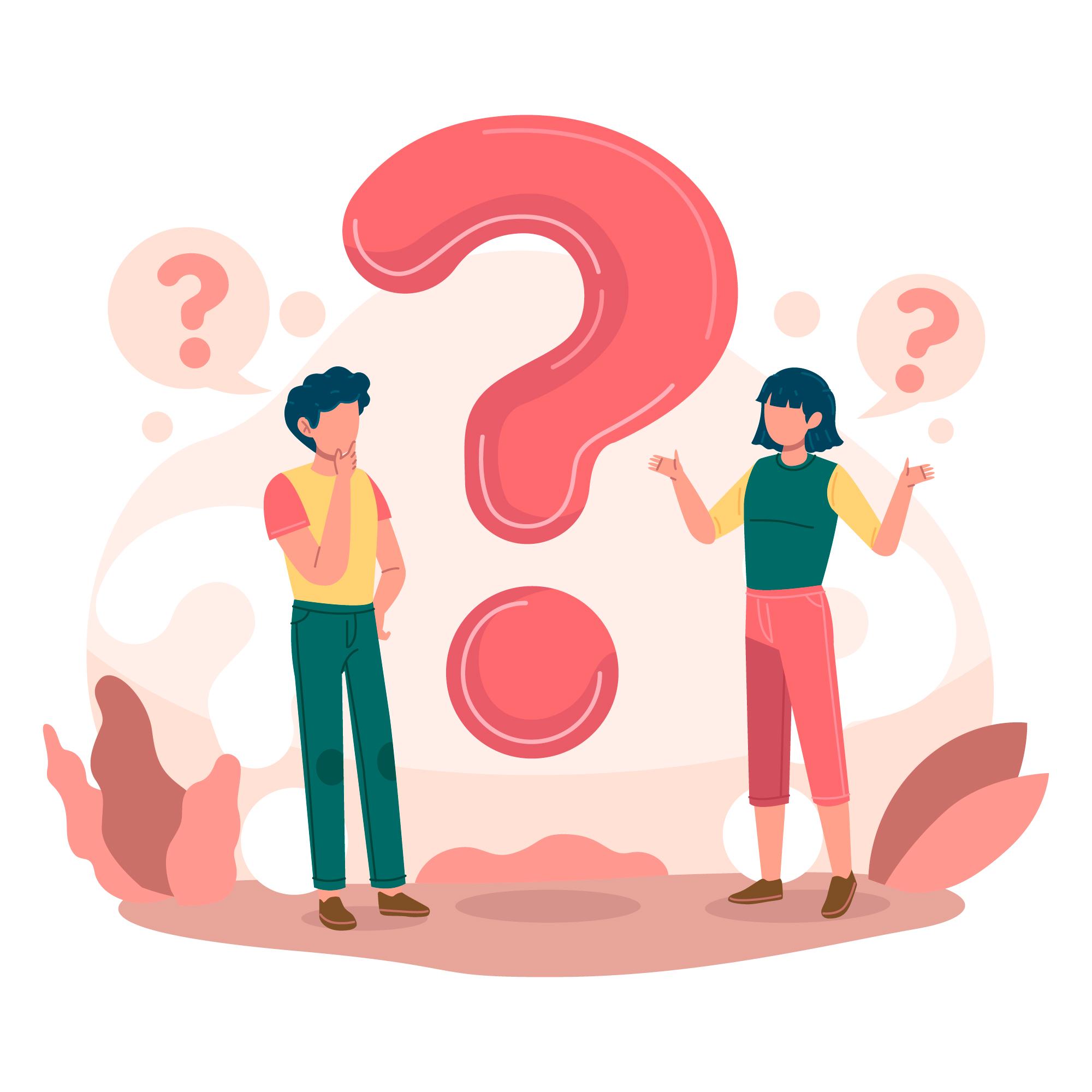 Hãy mô tả sự thay đổi hướng của lực khi dùng chân tác dụng lực lên pê – đan xe đạp để đẩy xe đạp tiến về phía trước. Xét quá trình tác dụng lực với hai trục quay tại trục giữa A và trục bánh sau B (Hình 19.10).
3. Đòn bẩy trong xe đạp
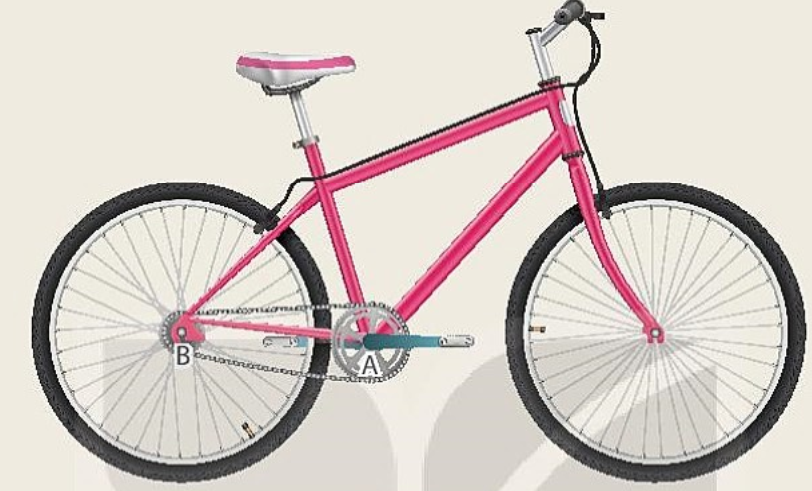 Lực khi dùng chân tác dụng lên pê – đan xe đạp có phương thẳng đứng chiều từ trên xuống và có tác dụng làm trục giữa A quay, khi đó tạo ra lực kéo giữa các điểm tiếp xúc giữa mắt xích và răng của vành đĩa, làm cho trục bánh sau B quay tạo ra lực kéo làm cả xe chuyển động.
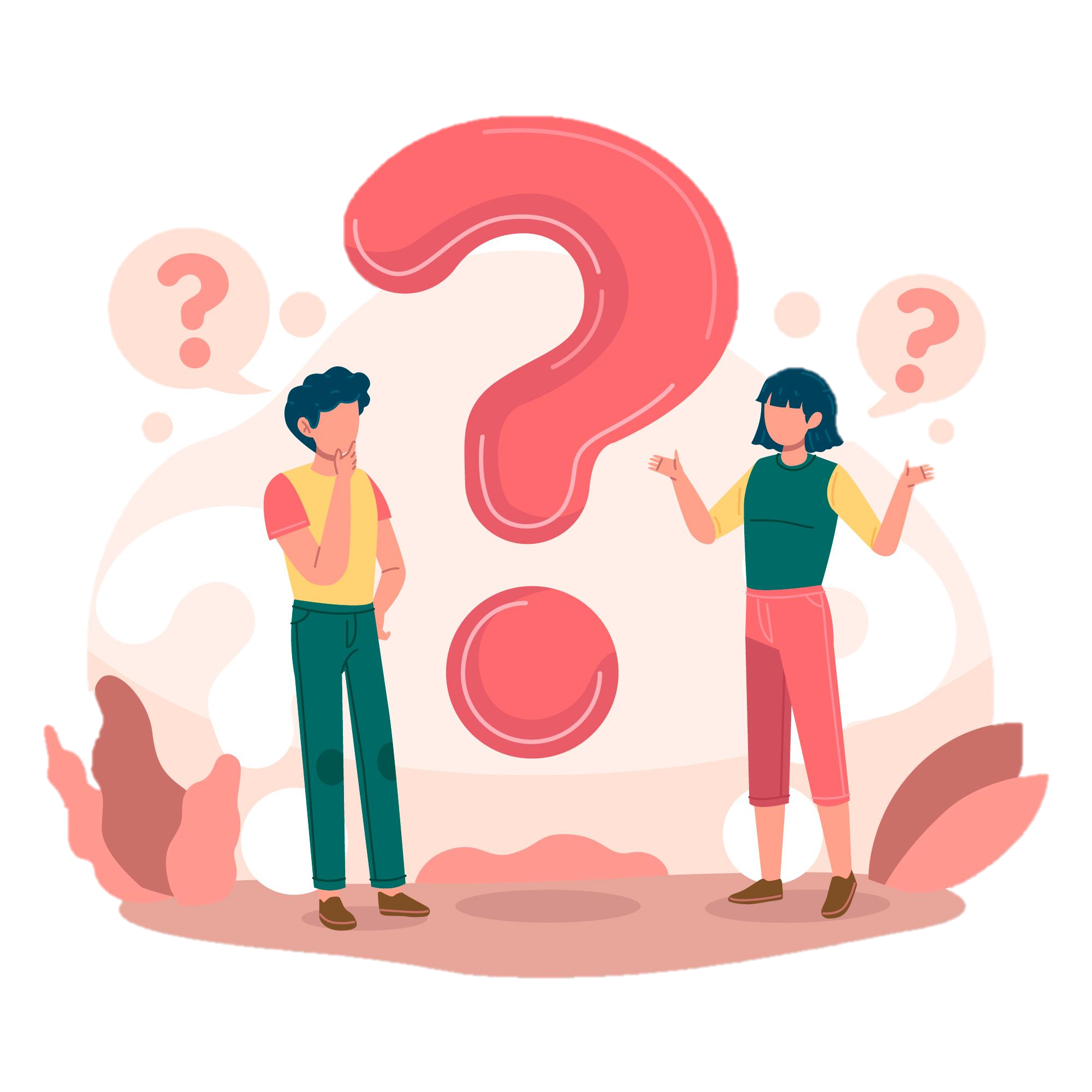 Quan sát hình cho biết đâu là đòn bẩy, đâu là điểm tựa và chỉ ra sự thay đổi hướng của lực trong hình
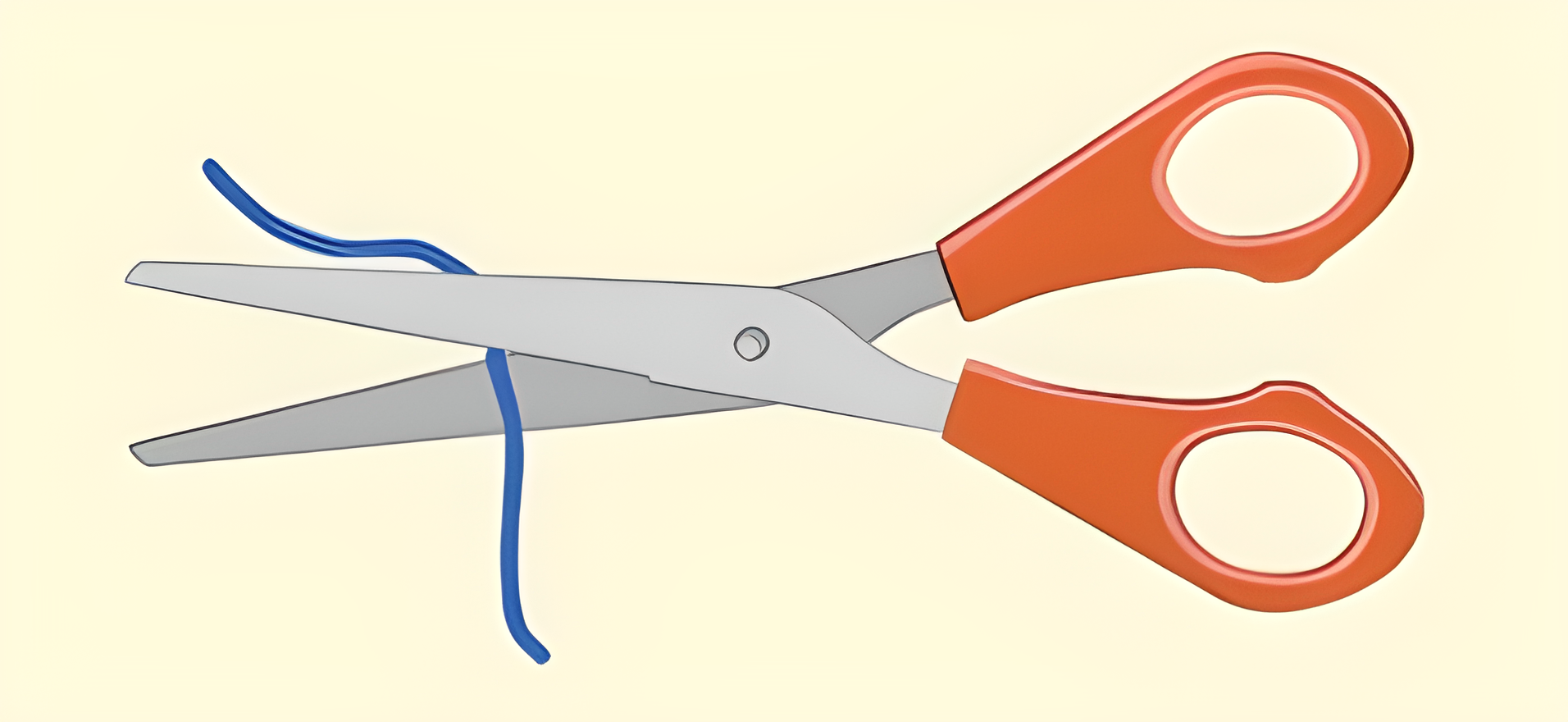 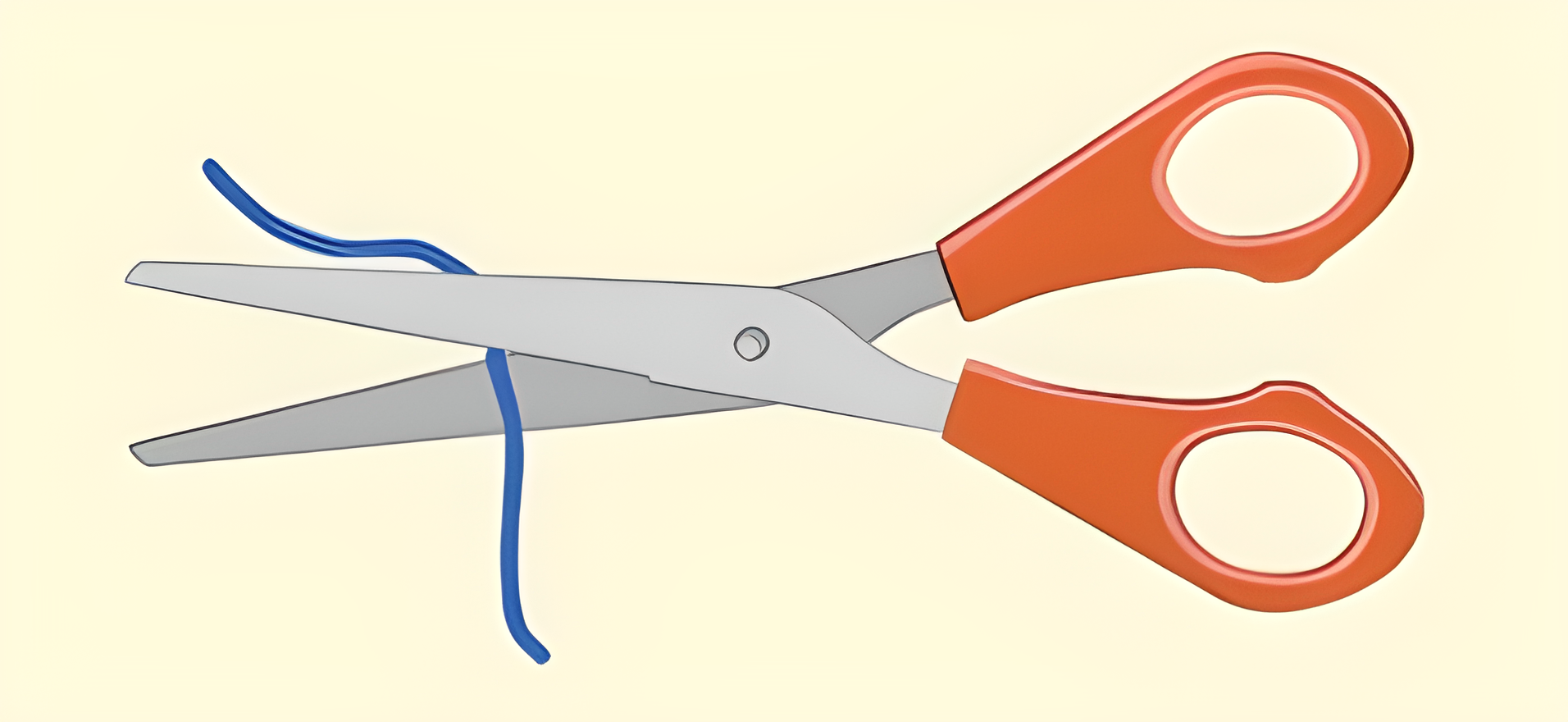 Lực
Điểm tựa
Dùng đòn bẩy để hỗ trợ công việc
Chày giã gạo dùng sức nước
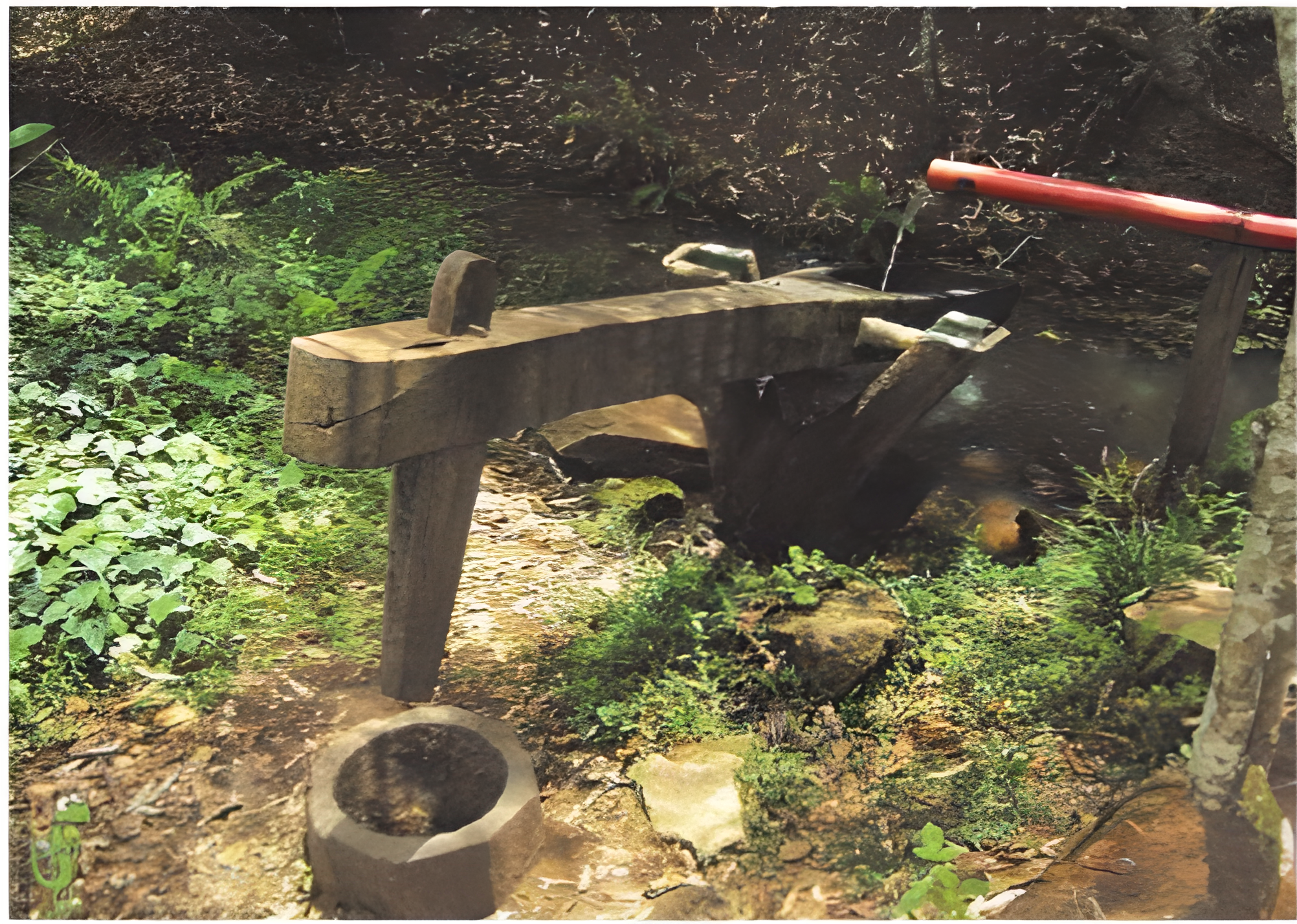 Máng đầy nước, thân chày sẽ quay quanh trục làm đầu chày nâng lên
Đầu chày nâng lên làm nước chảy ra khỏi máng làm đầu chày giã xuống cối
Trục
Sau đó quá trình lặp lại
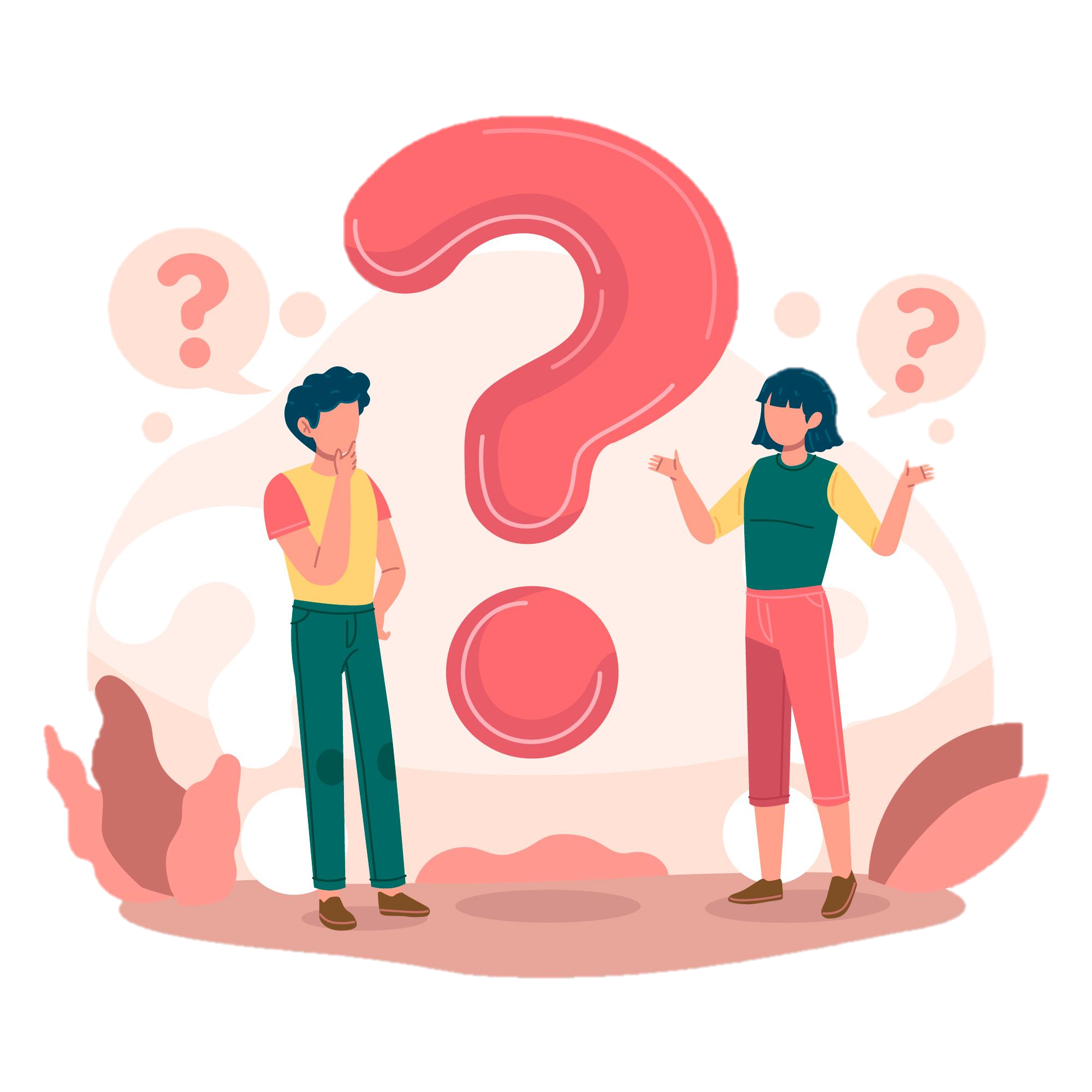 Để nhổ một chiếc đinh ra khỏi tấm gỗ, người ta sử dụng một chiếc búa nhổ đinh hoặc một chiếc kìm. Em hãy
a) Mô tả cách dùng hai dụng cụ này
b) Vận dụng kiến thức, kĩ năng về đòn bẩy để giải thích cách làm
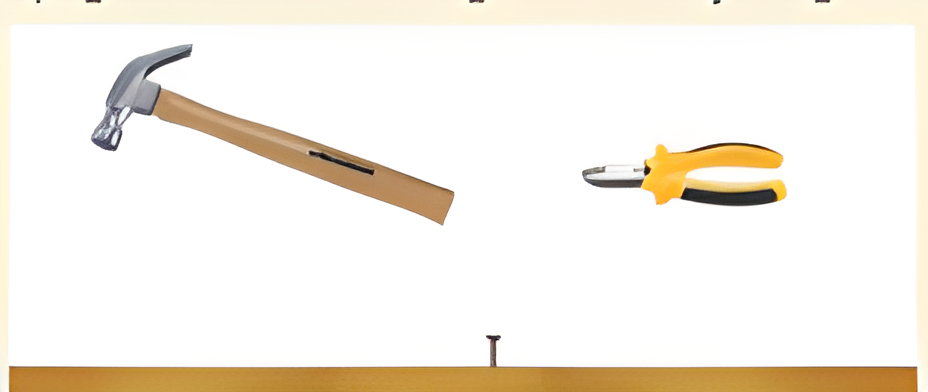 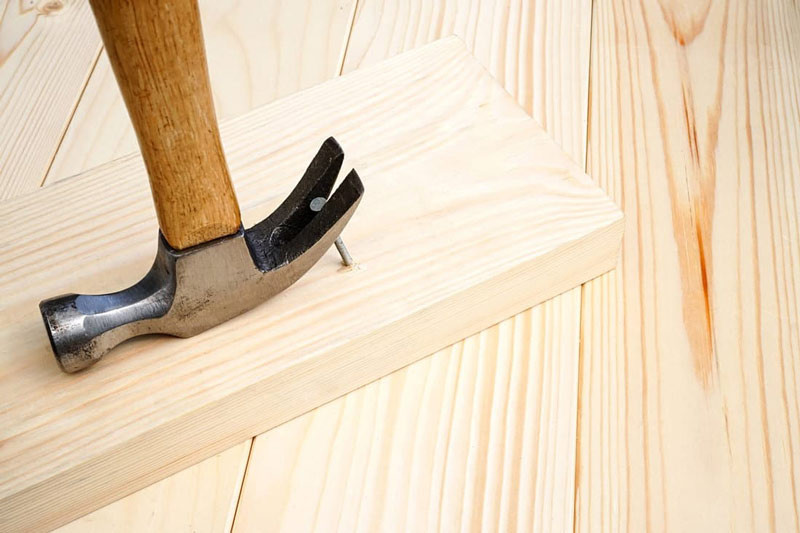 lực tác dụng
Điểm tựa